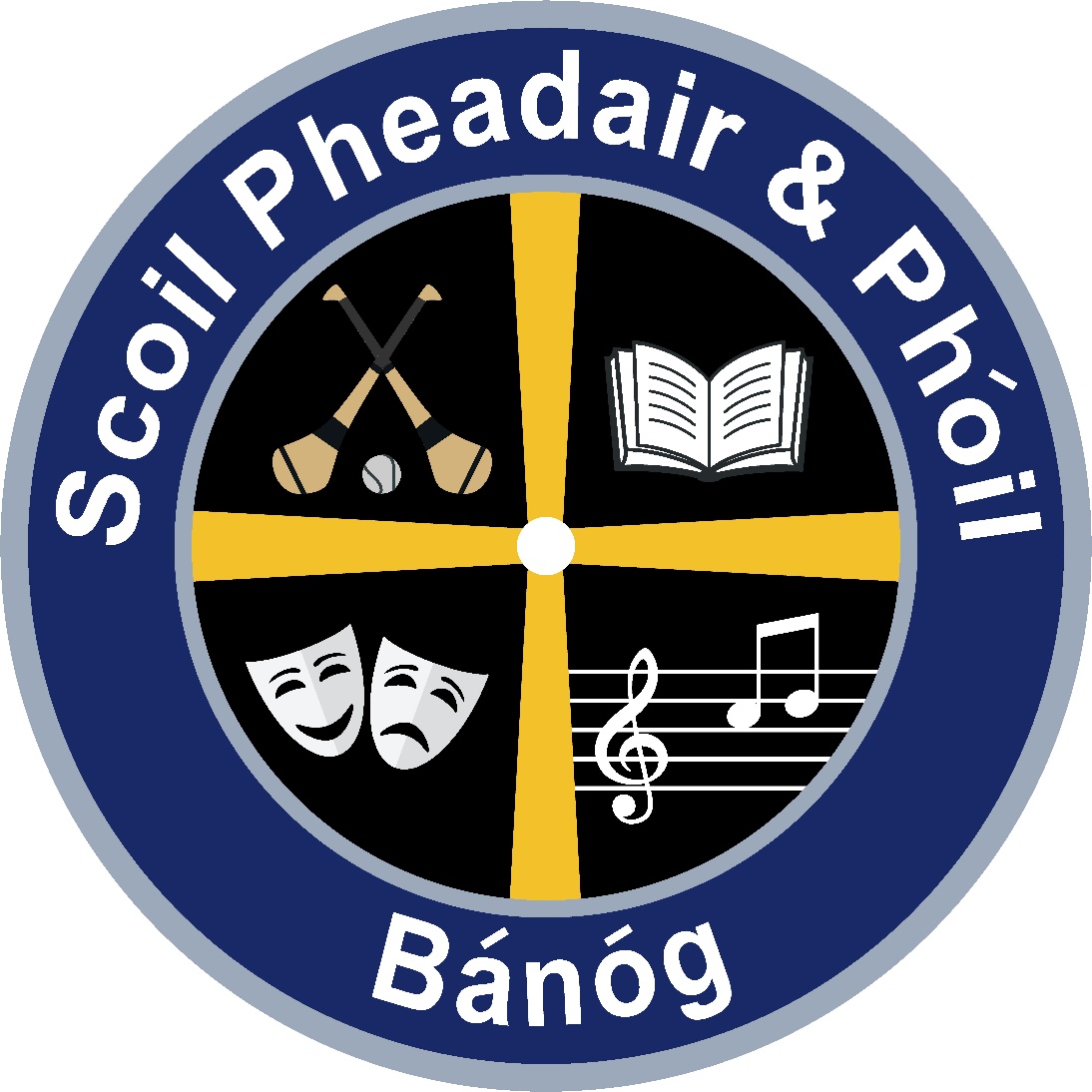 BANOGUE NATIONAL SCHOOL
OPEN EVENING
February 2023
SCHOOL PROFILE AND FACILITIES
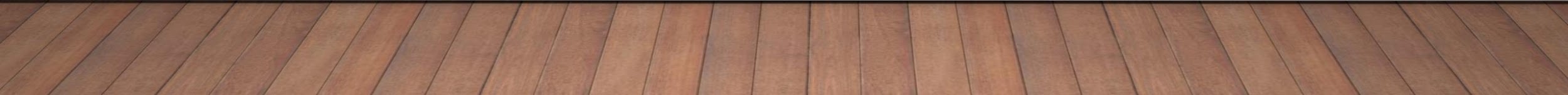 Small rural school 
Four mainstream classes
One ASD class opened September 2021
   2nd ASD class sanctioned to open Sept.2023

School opened in 1967

Addition of an extension to the school in 2013

School facilities include:
SCHOOL PROFILE AND FACILITIES
A LARGE OUTDOOR PLAY AREA
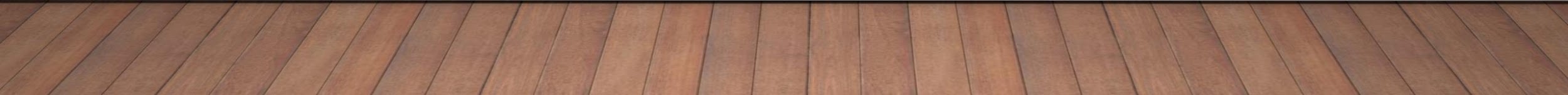 AN EXTENSIVE GREEN PLAYING PITCH
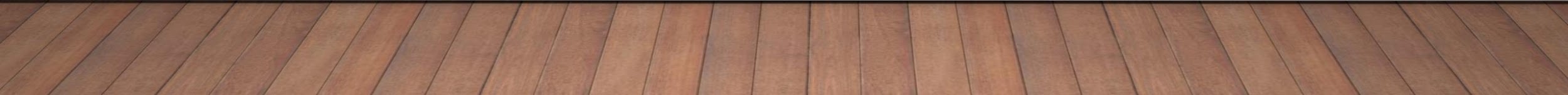 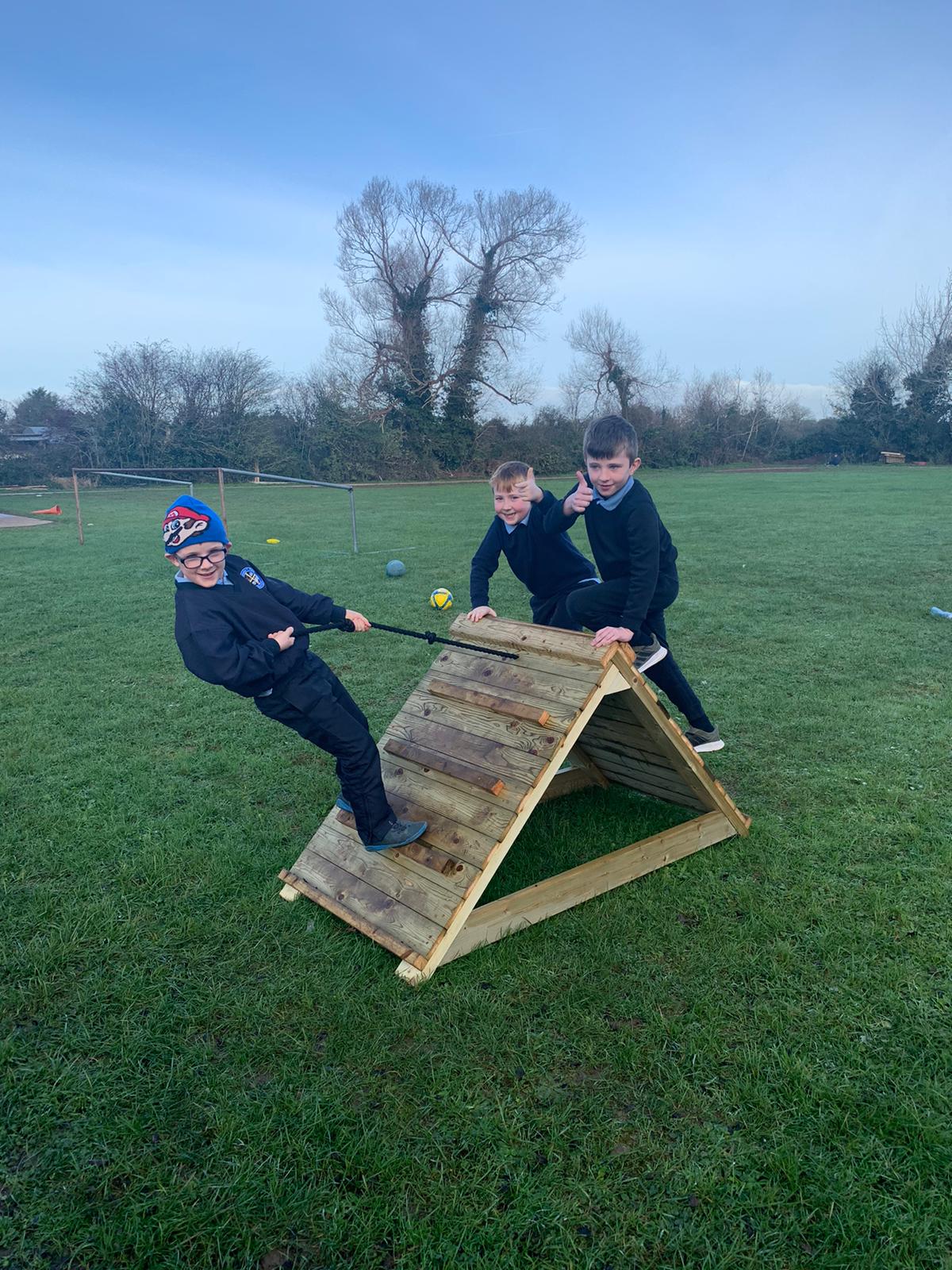 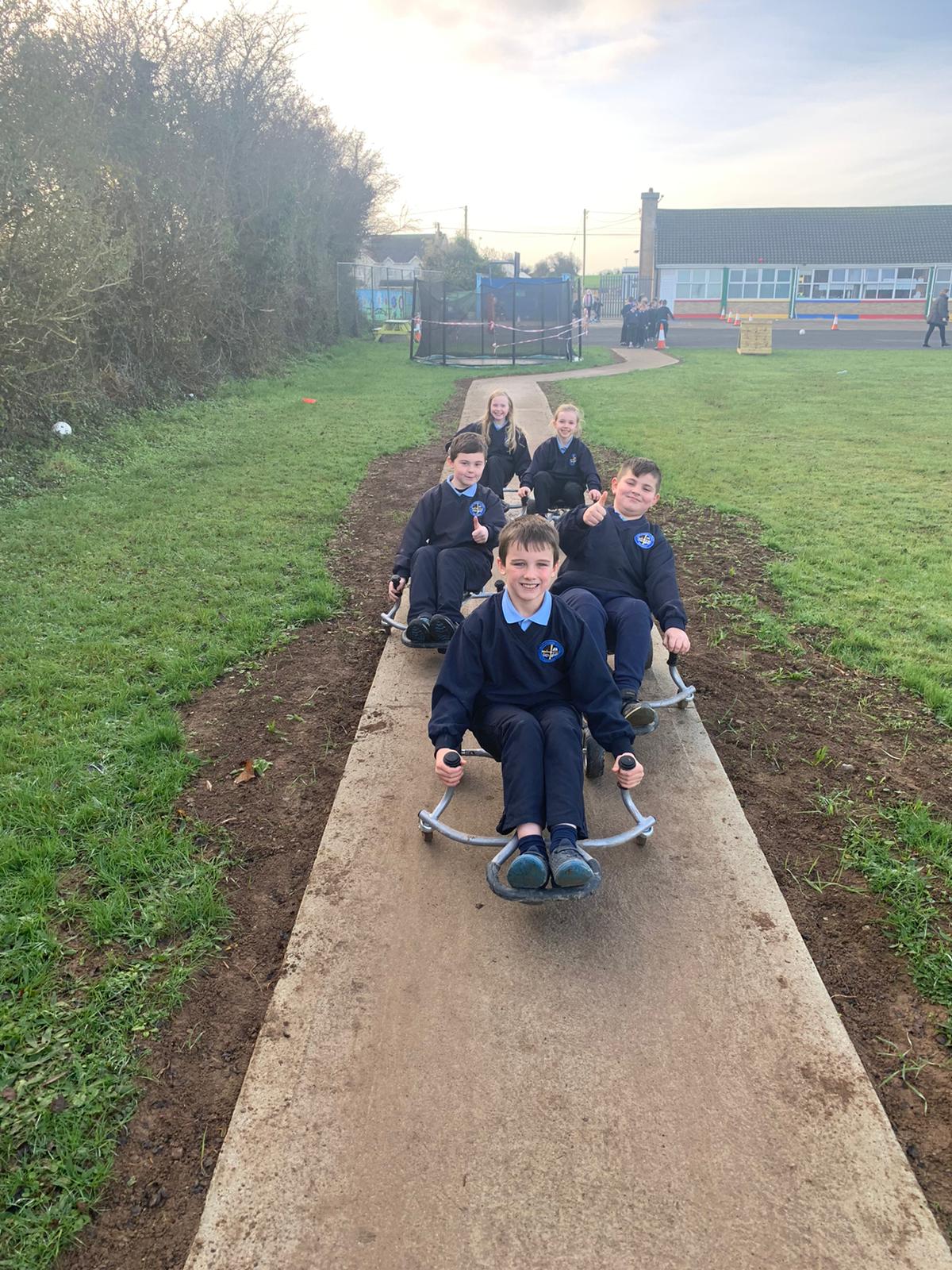 OUTDOOR LEARNING AREA
OUTDOOR ACTIVITY AREA
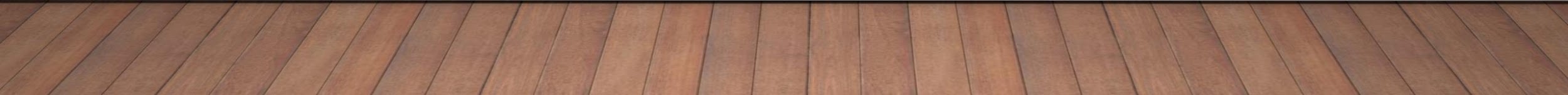 A LARGE COMMUNITY HALL
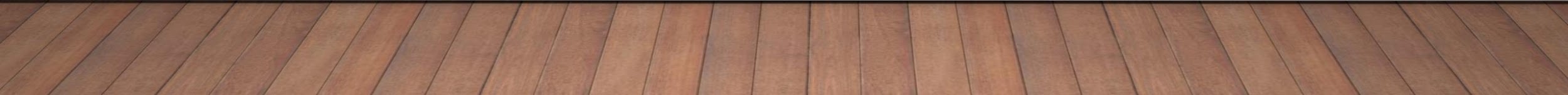 A BRIGHT NEW EXTENSION
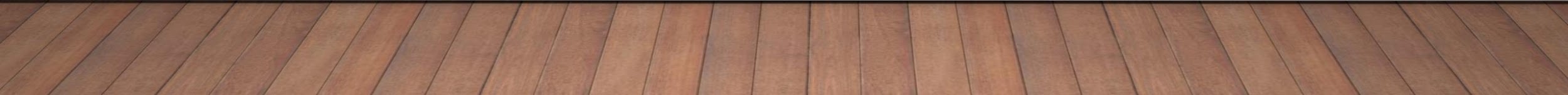 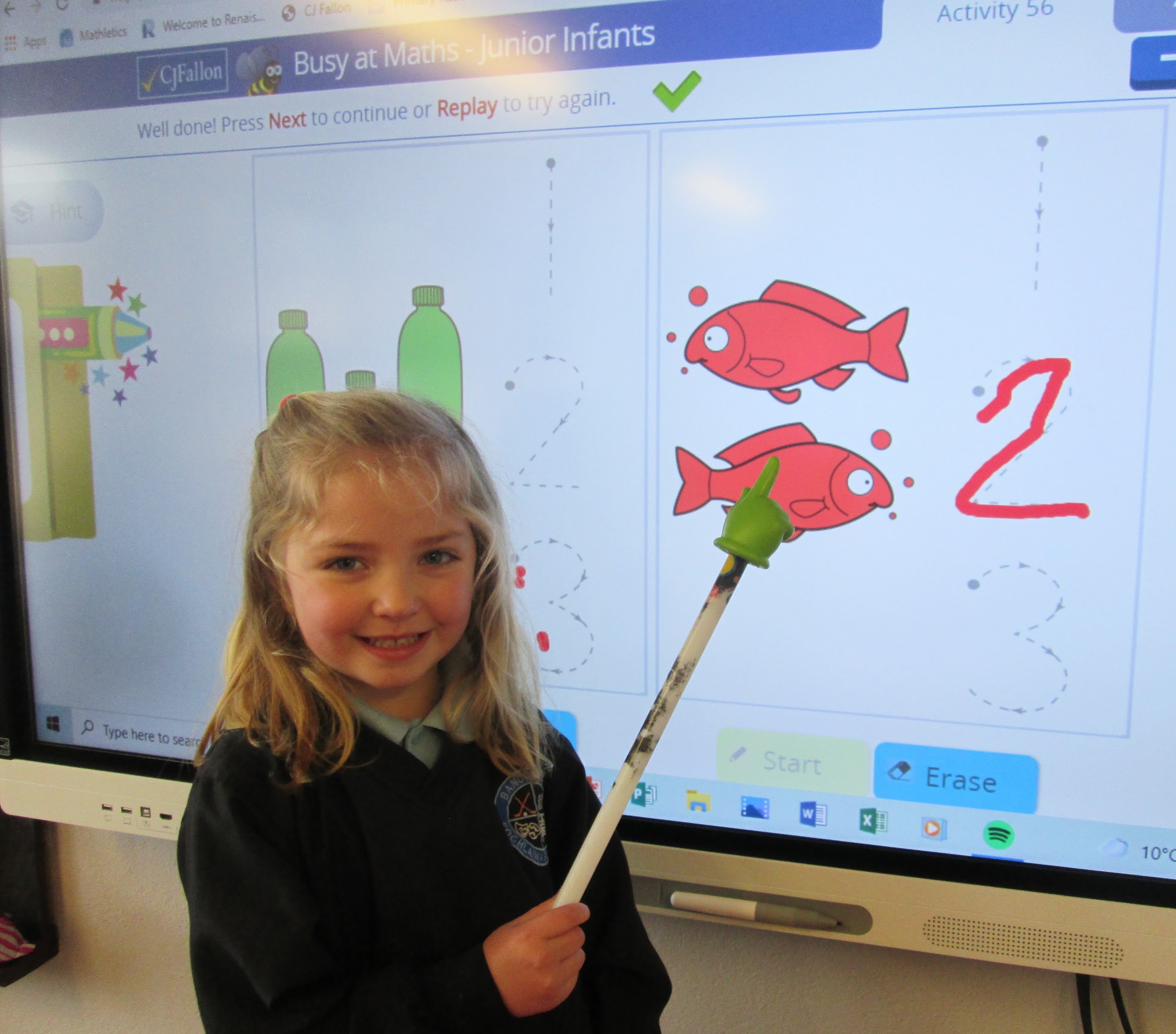 INTERACTIVE WHITEBOARDS IN EACH CLASSROOM
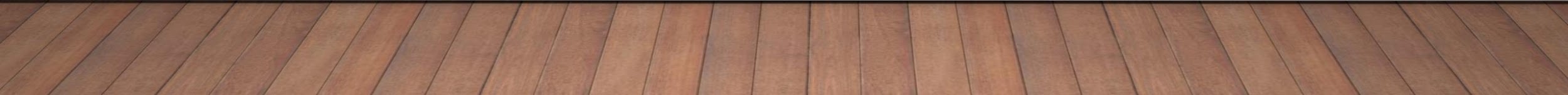 CLASSROOM LIBRARIES
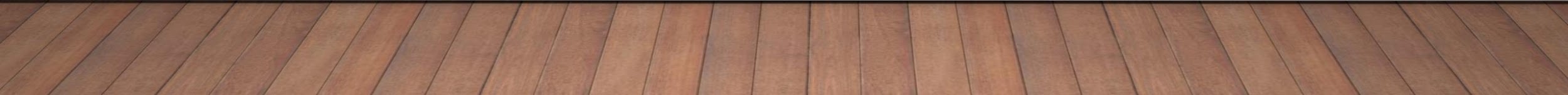 SPECIAL EDUCATIONAL NEEDS ROOM
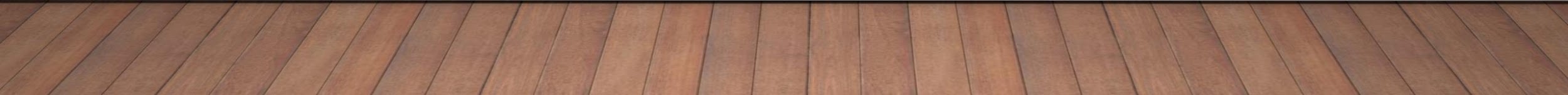 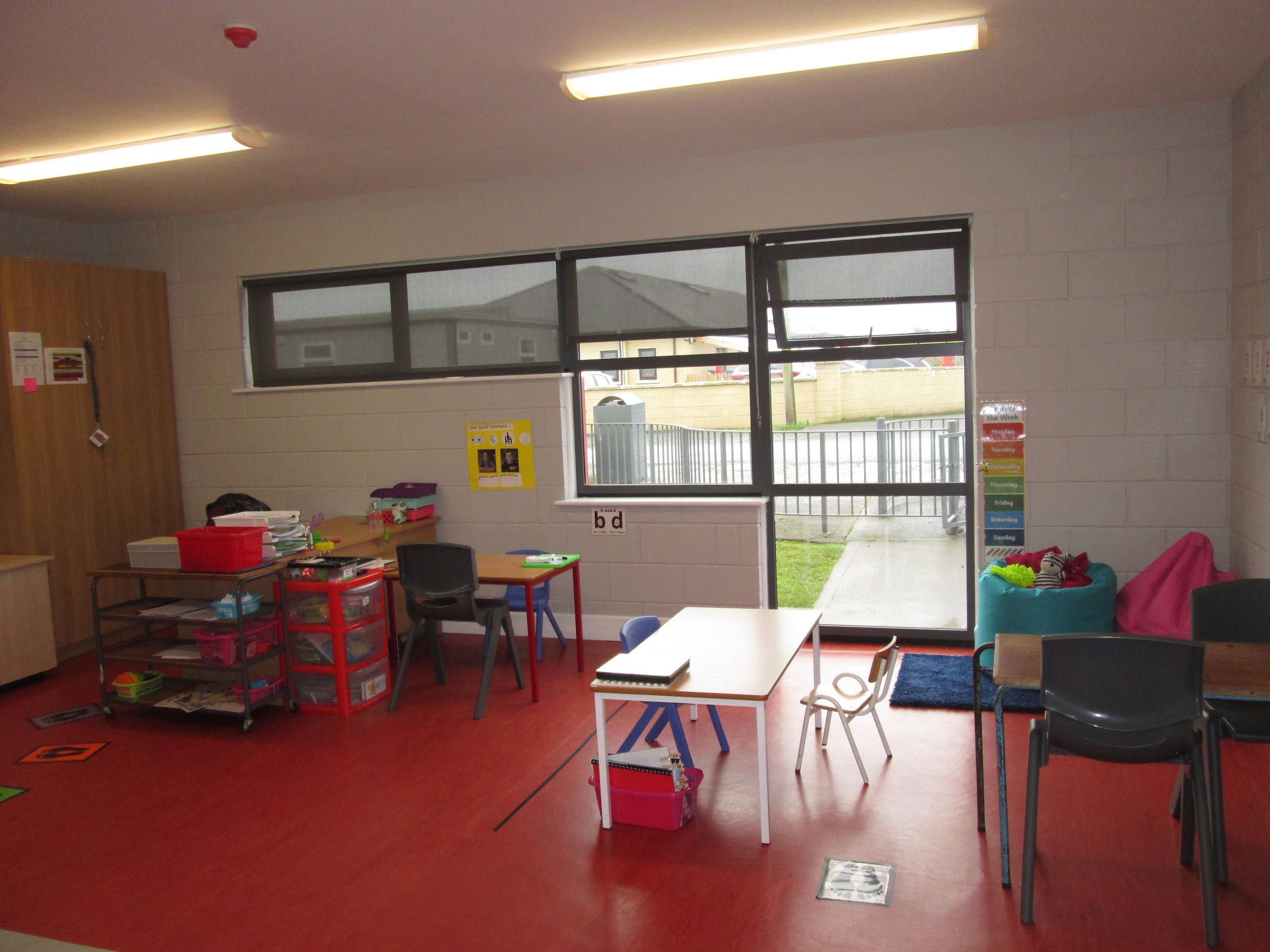 ASD CLASSROOM
Our school opened its first ASD class in August 2021 and we are delighted that a 2nd class has been sanctioned to open in September 2023. 

Our ASD class operates using the TEACCH Autism Programme.

We enable children to access the curriculum using tools and resources appropriate to their needs with a lower pupil to staff ratio. 

Pupils from the ASD class can also benefit from integration with their mainstream peers.
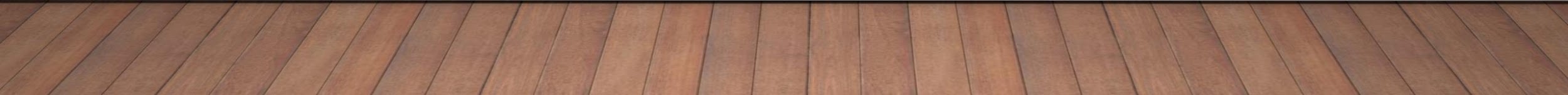 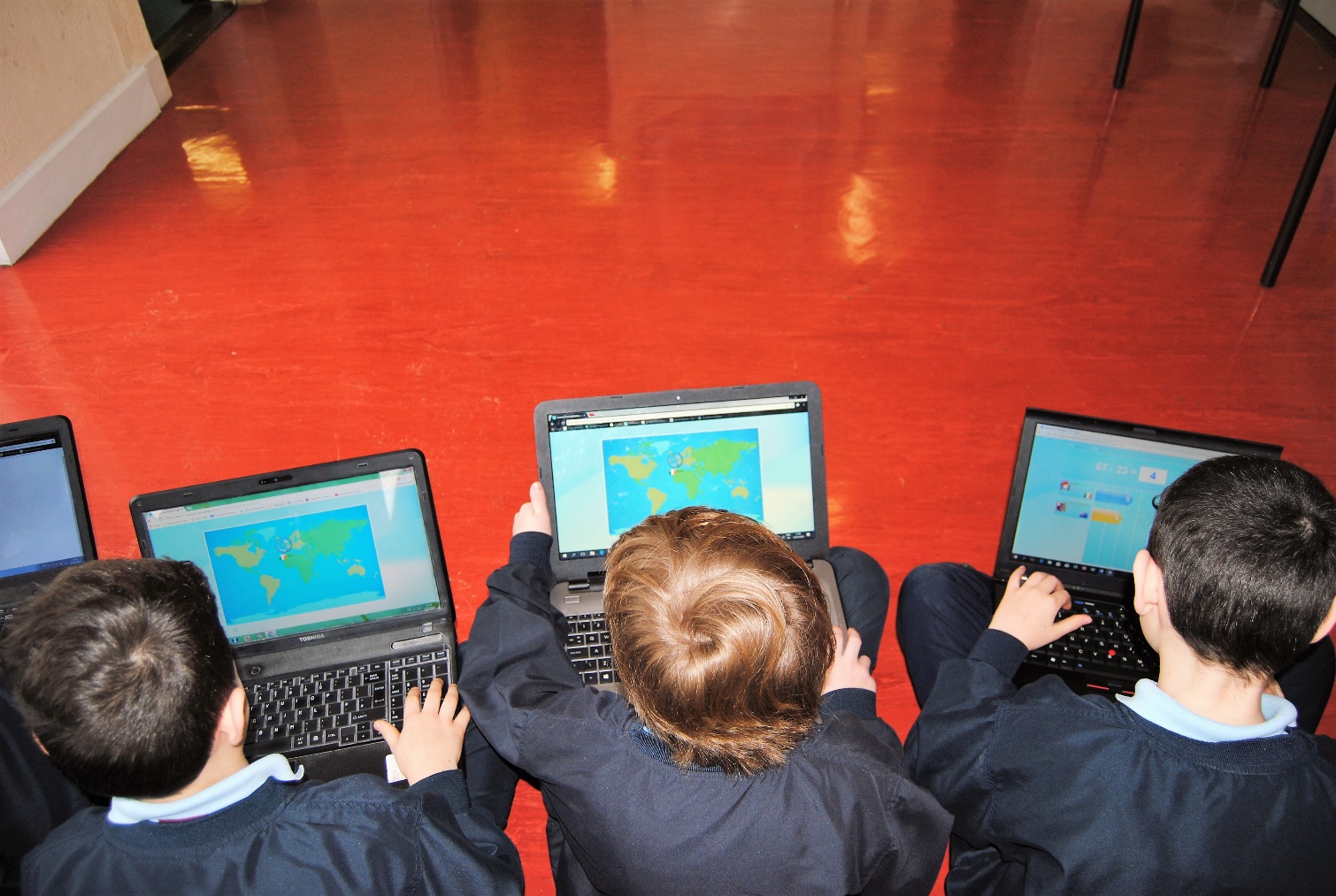 STATE OF THE ART TECHNOLOGY
7 teachers on staff. 4 mainstream teachers, 2 Learning support teachers and 1 special class teacher
ABOUT OUR SCHOOL
We are a growing school and we appointed our 4th mainstream teacher in September 2022.
 2 classes are taught in each room. Junior and Senior Infants, 1st and 2nd , 3rd and 4th. 5th and 6th.
We also have one ASD class for children who have been diagnosed with autism and we have a second ASD classroom sanctioned to open in September
Four full time Special Needs Assistants are employed at the school.
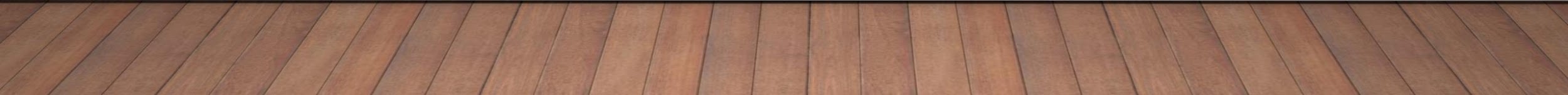 ADVANTAGES OF SMALL RURAL SCHOOL
Small school maximises the time allocated to each child – 11 adults : 85 pupils*

Staff focused on children achieving individual potential

Minimum disciplinary problems

Mixed class levels - higher ability children challenged / consolidation of concepts.

Early intervention effective due to small infant class size.

*21% of school’s in Ireland are 3 or 4 teacher schools
Language: Gaeilge and English
Mathematics
Social, Environmental and Scientific Education (SESE): History, Geography and Science
CURRICULUM
Arts education: Visual Arts, Music and Drama
Physical Education
Social, Personal and Health Education (SPHE)
Religious or ethical education is the responsibility of the different school patron bodies.
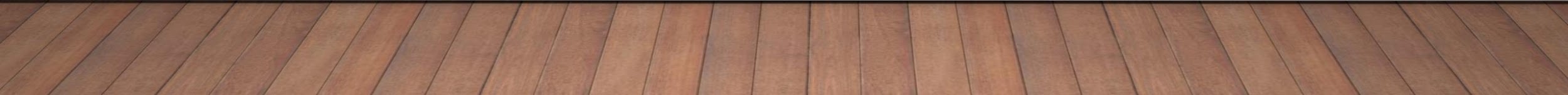 The Curriculum is presented in two year cycles:

Junior / Senior Infants
First / Second Class
Third / Fourth Class 
Fifth / Sixth Class
CURRICULUM
This Structure lends itself to a mixed class situation such as ours which is the norm in a rural school
HOW THE CURRICULUM IS TAUGHT…
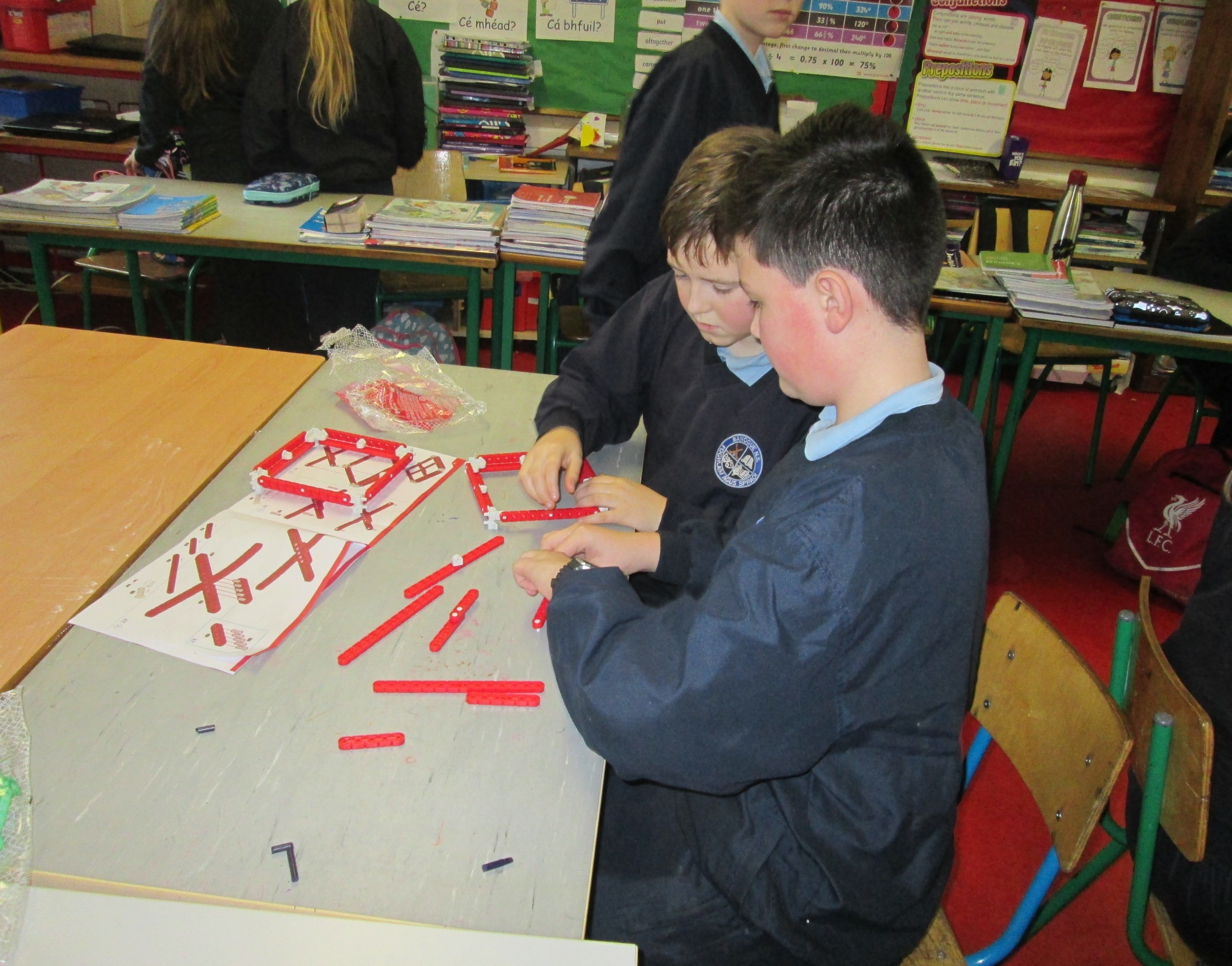 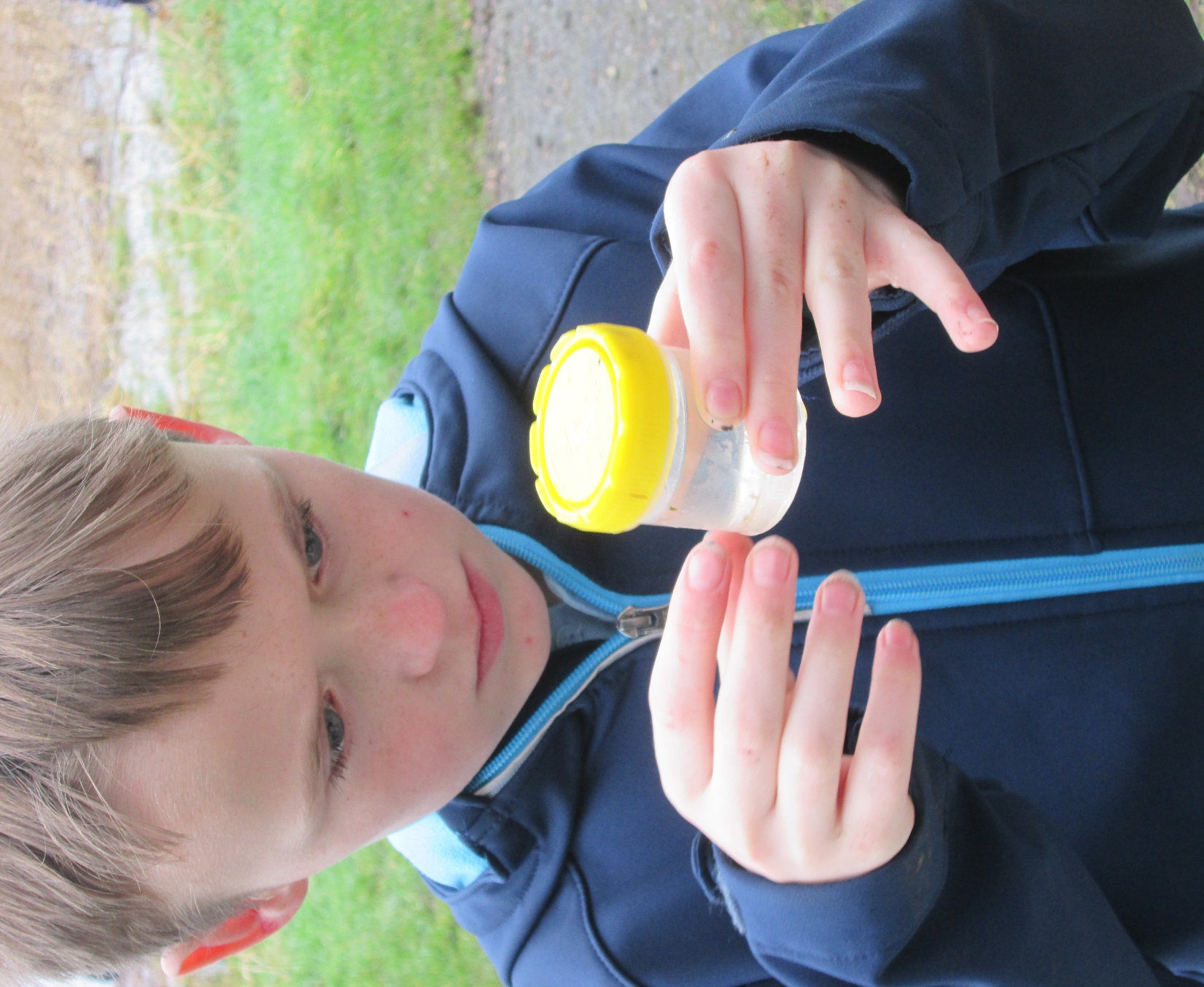 CHILD AS AN ACTIVE LEARNER
All subjects of the curriculum encourage active learning experiences that will make learning interesting, enjoyable and fulfilling.
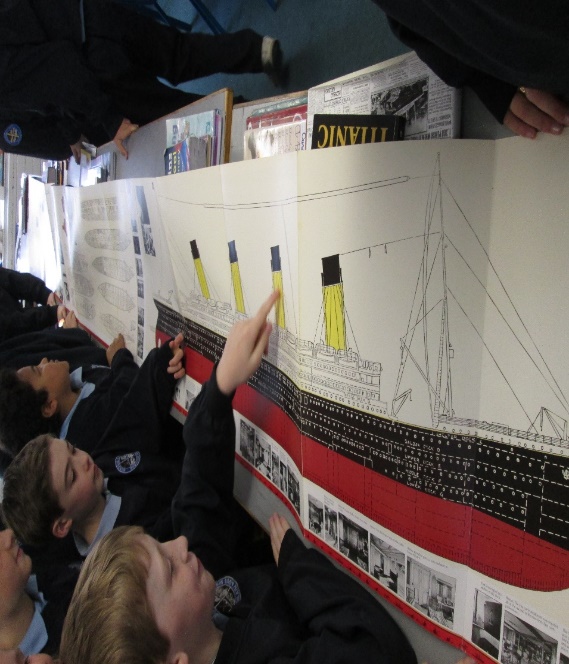 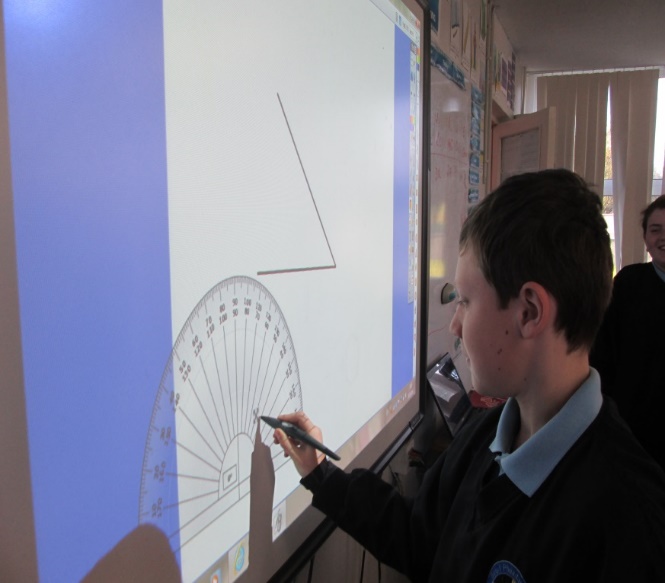 CHILDREN USING CONCRETE MATERIALS
Children learn best when they are actively involved in learning, that is taking part in interesting and stimulating activities
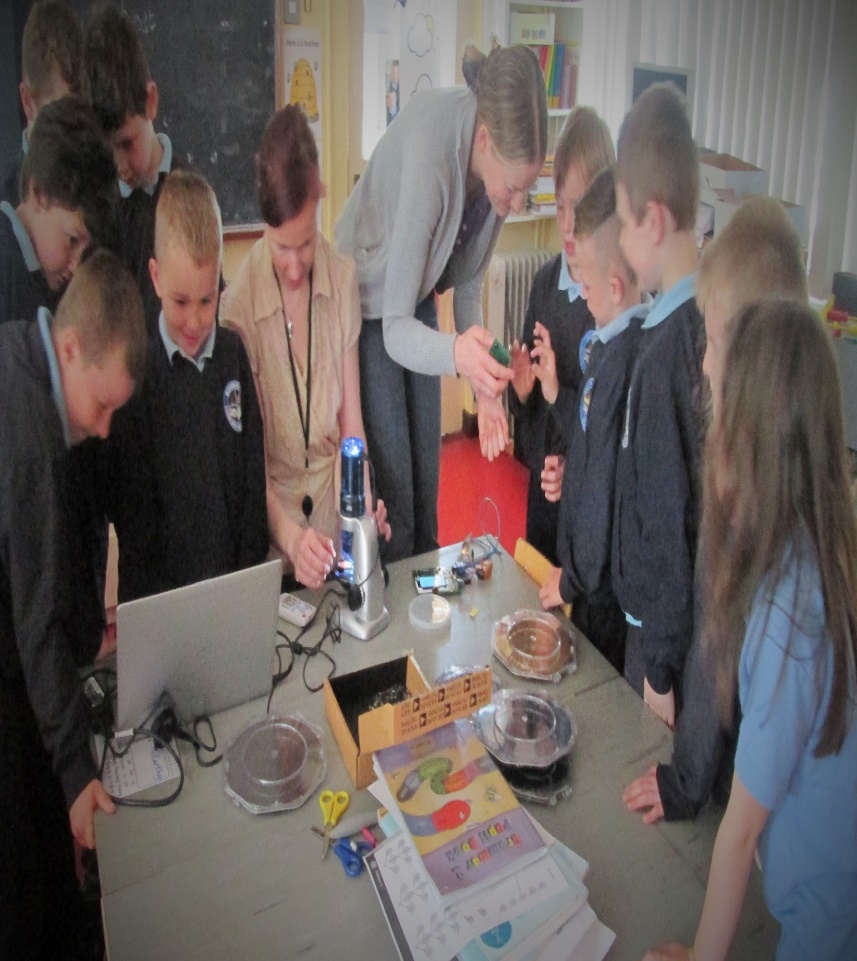 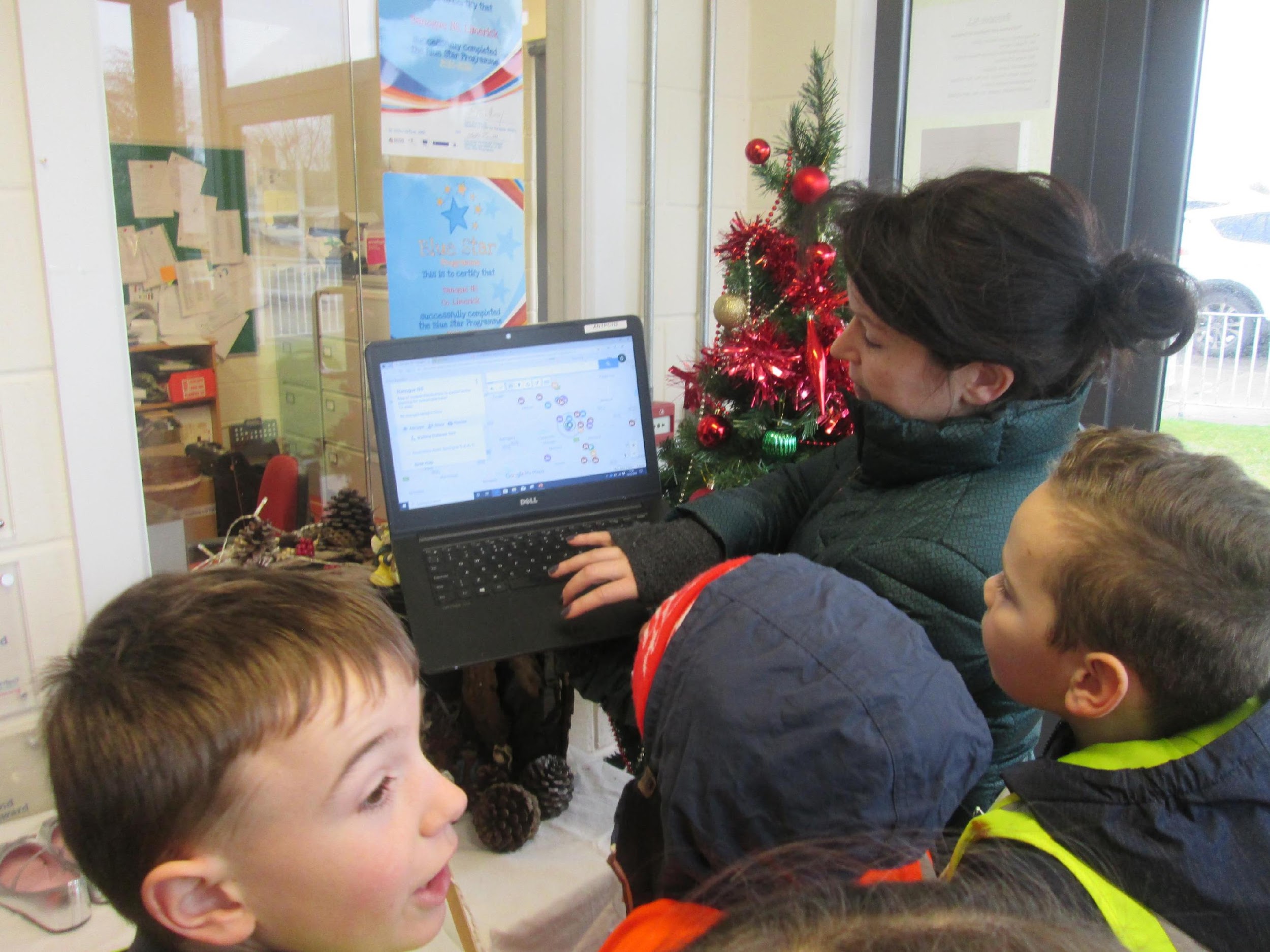 EDUCATIONAL VISITORS TO SCHOOL
Learning arouses their curiosity and harnesses their sense of wonder
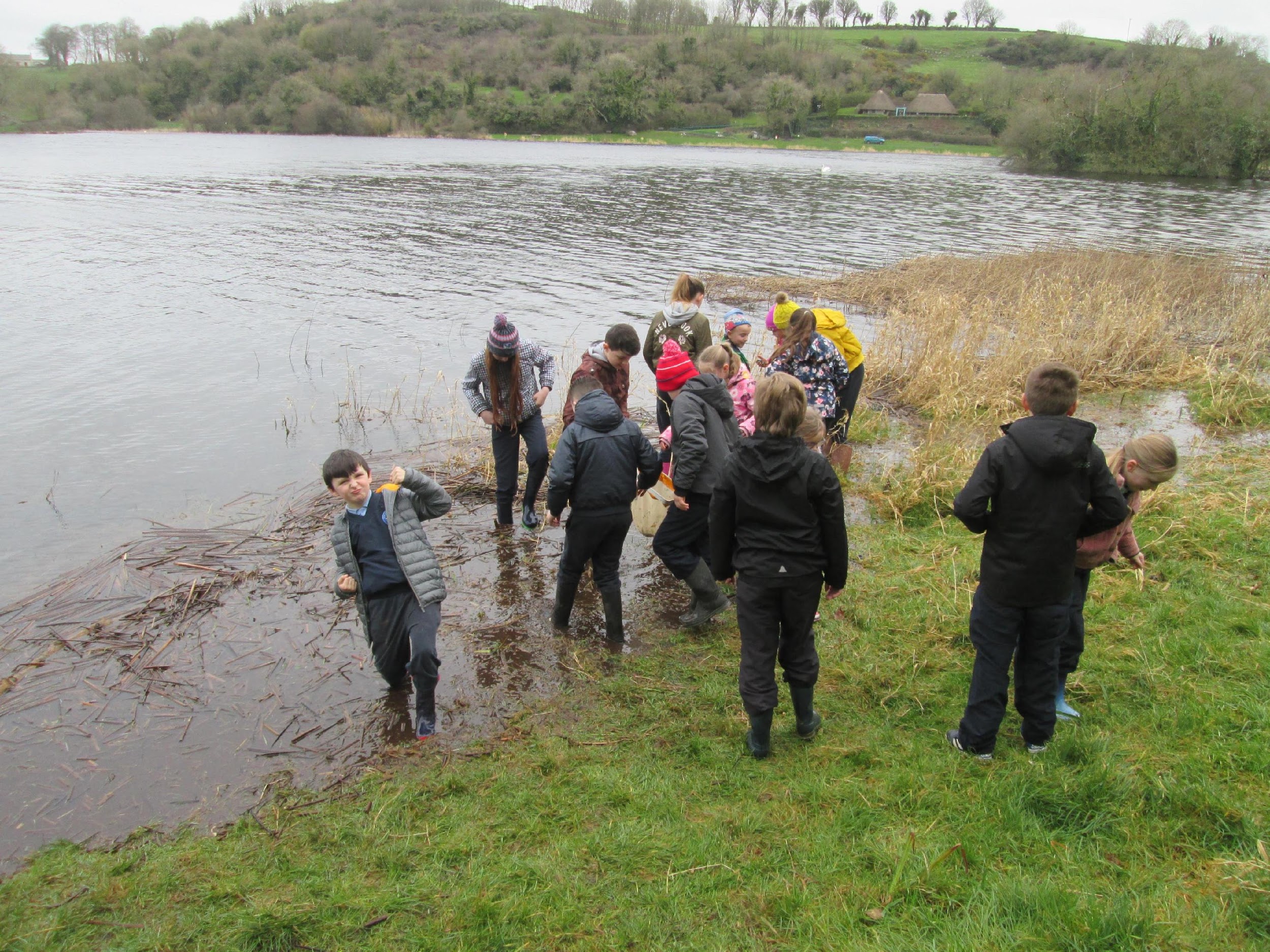 FIELD TRIPS
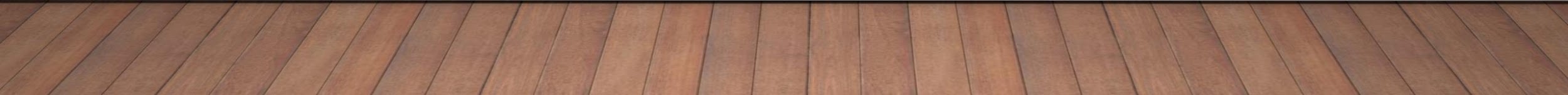 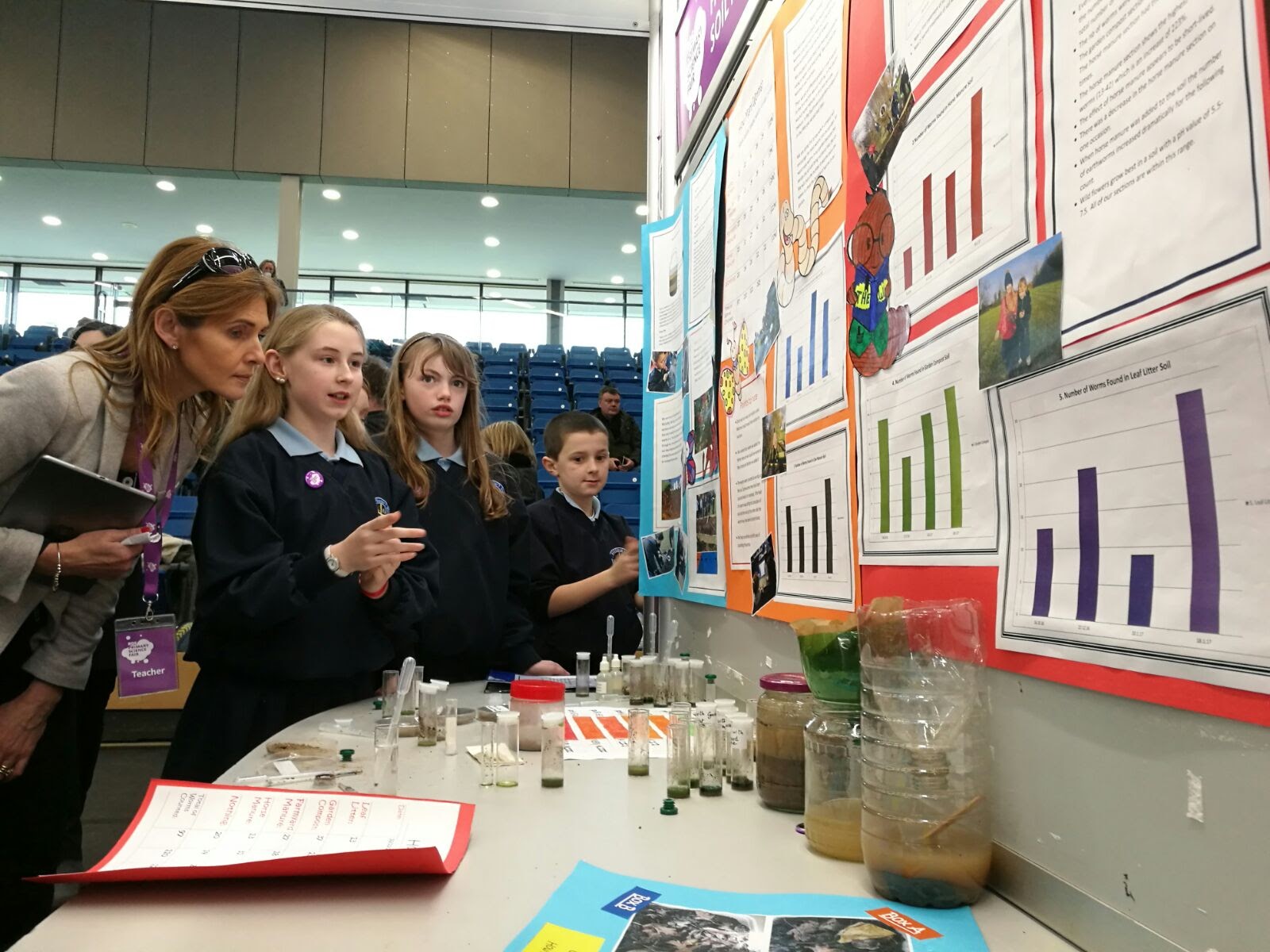 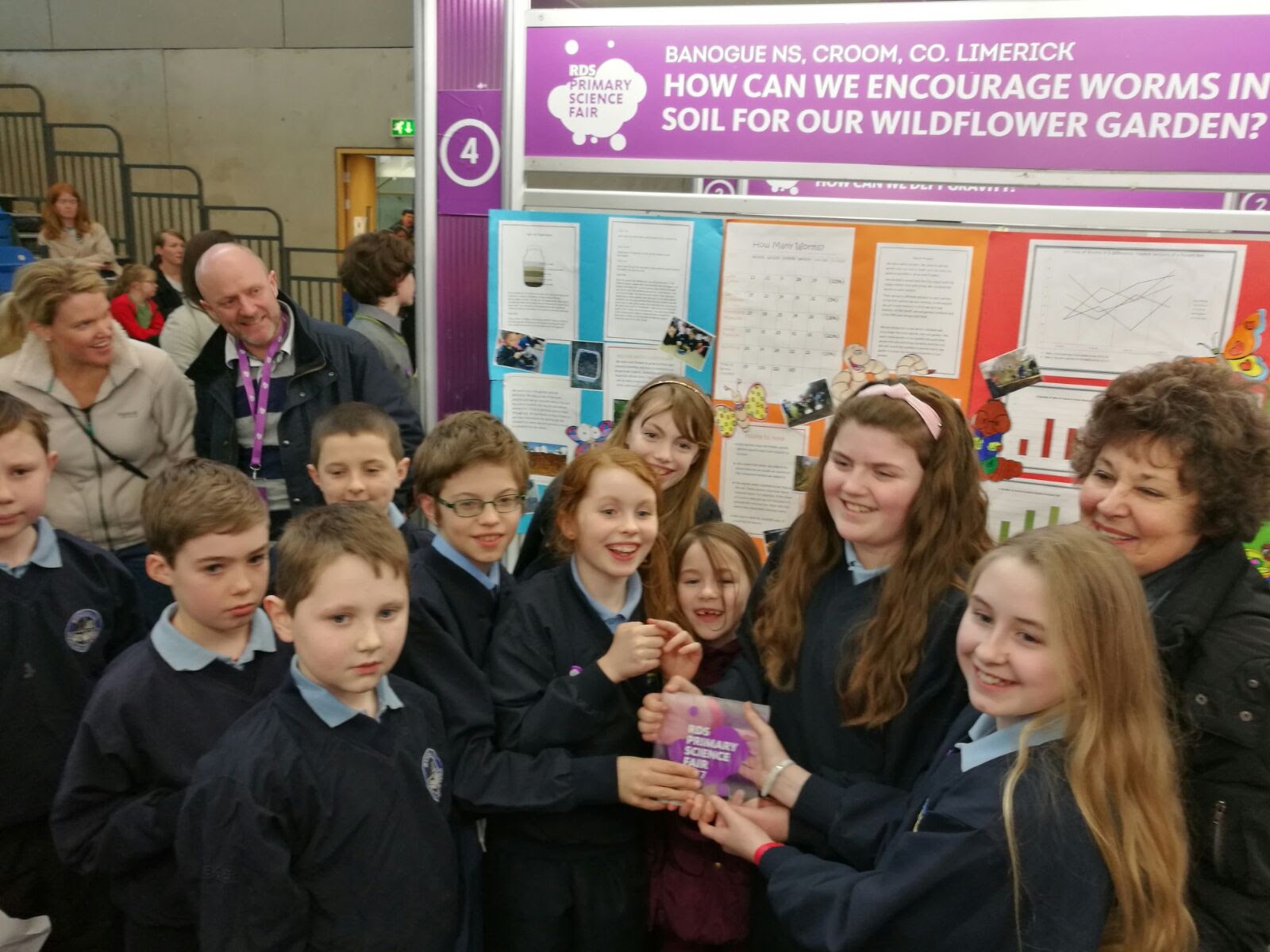 SUCCESSFUL LEARNING
Success in learning gives children a feeling of achievement, raises their confidence and self-esteem, and fosters in them an enthusiasm for further learning.
School Self-Evaluation
Aistear: Early Childhood Curriculum Framework
Literacy lift off/Guided Readinf
Accelerated Reading Programme
Building Bridges of Understanding
CURRICULUM INITIATIVES / PROGRESSIVE IN EDUCATIONAL OUTLOOK
Jolly Phonics / Jolly Grammar
Whole school approach to Writing Genres
STEM
Ready Set Go
Scratch coding / Robotics
Mathletics
Ógras Irish club
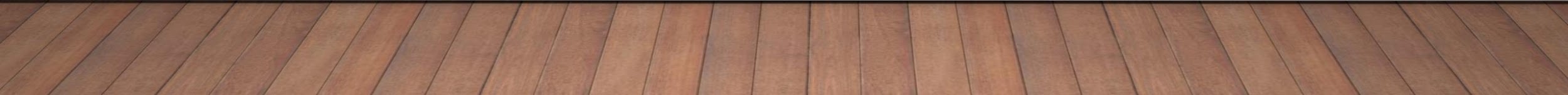 CURRICULUM INITIATIVES
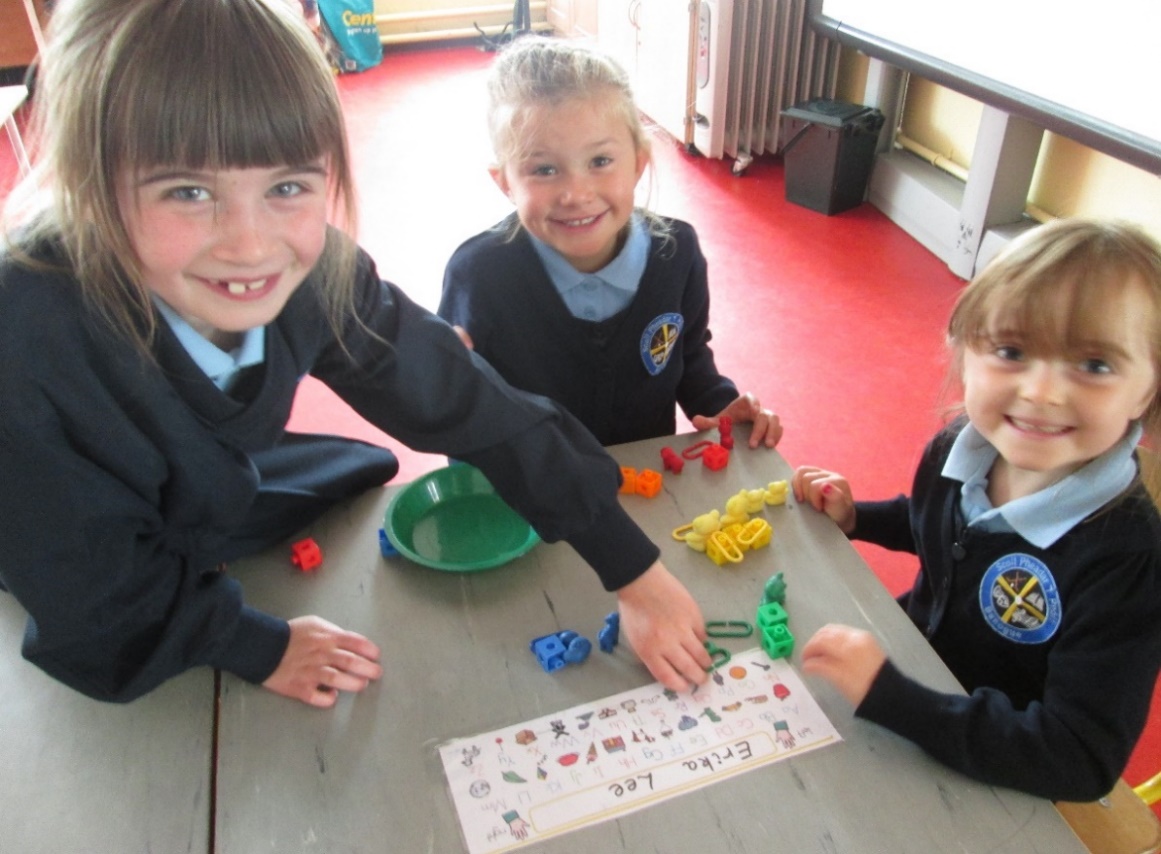 Statistics prove that pupils in                                                             the school are on average,                                                     performing significantly better                                                     than the average primary school                                                  in Ireland in both Maths and English  
See graph on next slide!
PUPILS IN BANOGUE NS PERFORM SIGNIFICANTLY BETTER IN MATHS
PUPILS IN BANOGUE NS PERFORM SIGNIFICANTLY BETTER IN ENGLISH
SOCIAL & PERSONAL HEALTH INITIATIVES
FRIENDS programme: Fun friends / Friends for life – school-based anxiety prevention and resilience building programmes

Fundamental Movement Skills Programme: Daily PE programme combines fundamental movement skills and sensory motor development – every pupil participates

Go Noodles PE Programme: Internet classroom based physical education activity programme which allows children to engage in fun physical exercise. 

Arts Education / Drama / Music: is the foundation of a lot our activities in school. Arts Council Report 2016 – “Children perform better academically when exposed to Arts Education.” Creative Schools 

Green Flag: This flag is given in recognition of work done in the school to promote energy saving, recycling and care for the environment
SPECIAL EDUCATIONAL NEEDS BANOGUE NS
2 Special Educational Needs teachers, 4 full time Special Needs Assistants

1 Special Class Teacher for pupils with Autism Spectrum Disorder . A second class has been sanctioned to open in September 2023.

Resources allocated to pupils taking into account their individual learning needs

Supports inclusion and early intervention

Pupils assessed using standardised tests to identify those that may need extra help

Regular liaison with parents , 2 parent teacher meetings yearly.

Referral to, and liaison with, professional agencies e.g. speech and language therapists, educational psychologists, occupational therapists, physiotherapists etc. when necessary
SCHOOL ACTIVITIES
Music - School Band
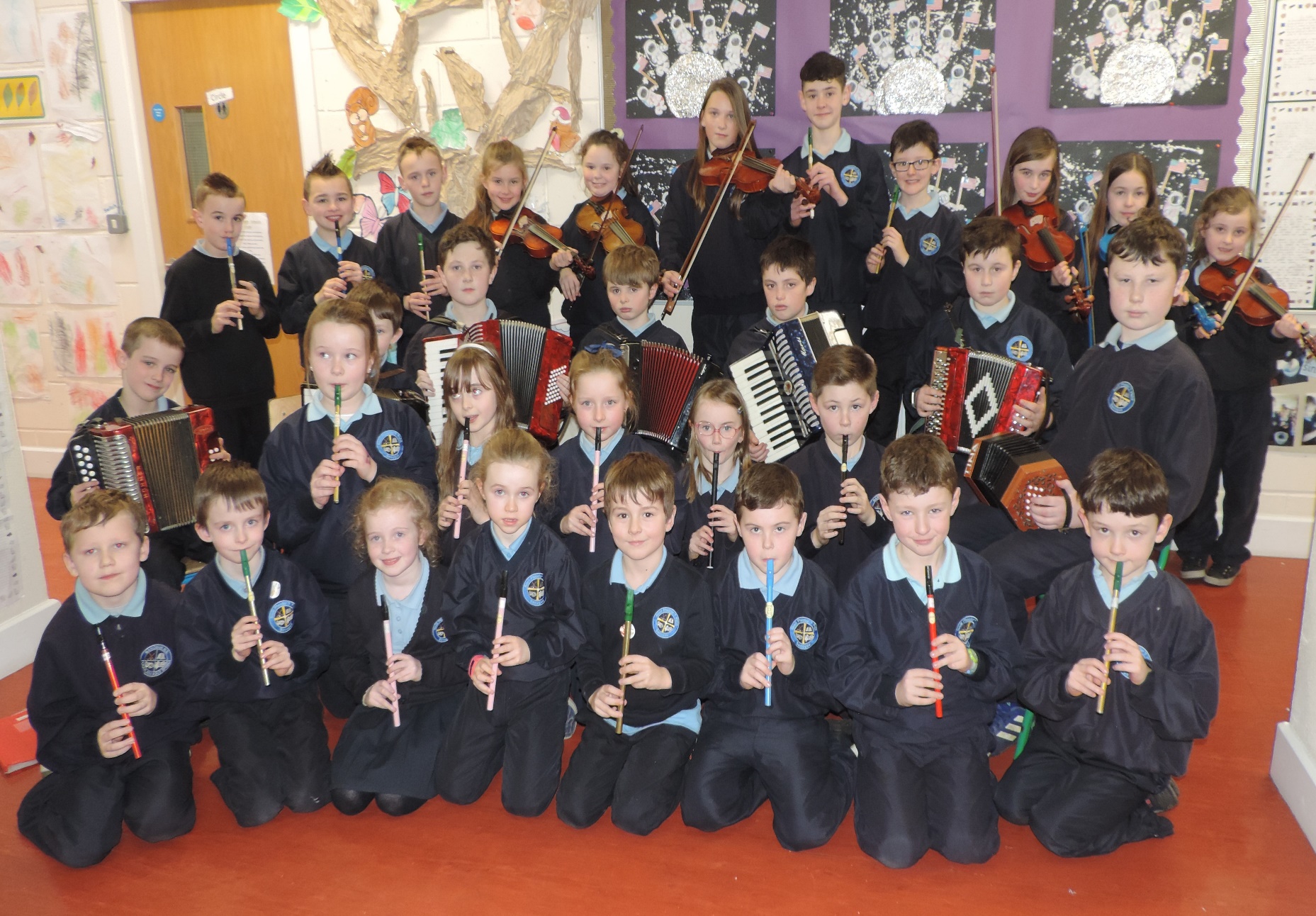 DRAMA
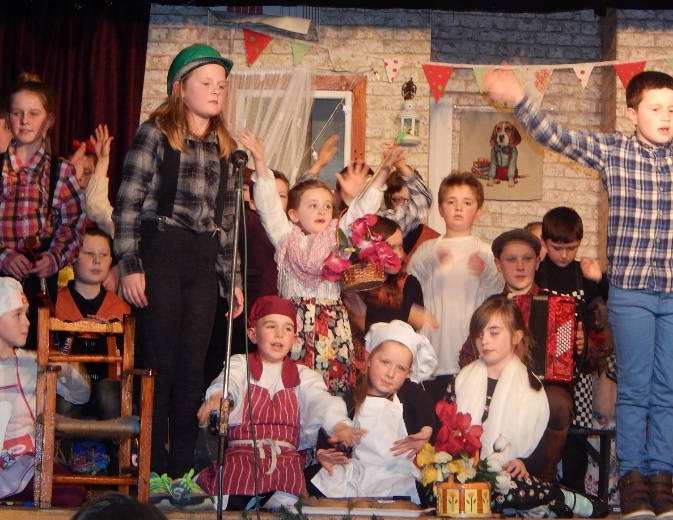 Our annual show includes every child in the school and gives each child an invaluable experience in stage craft, drama, music, singing and stage management.
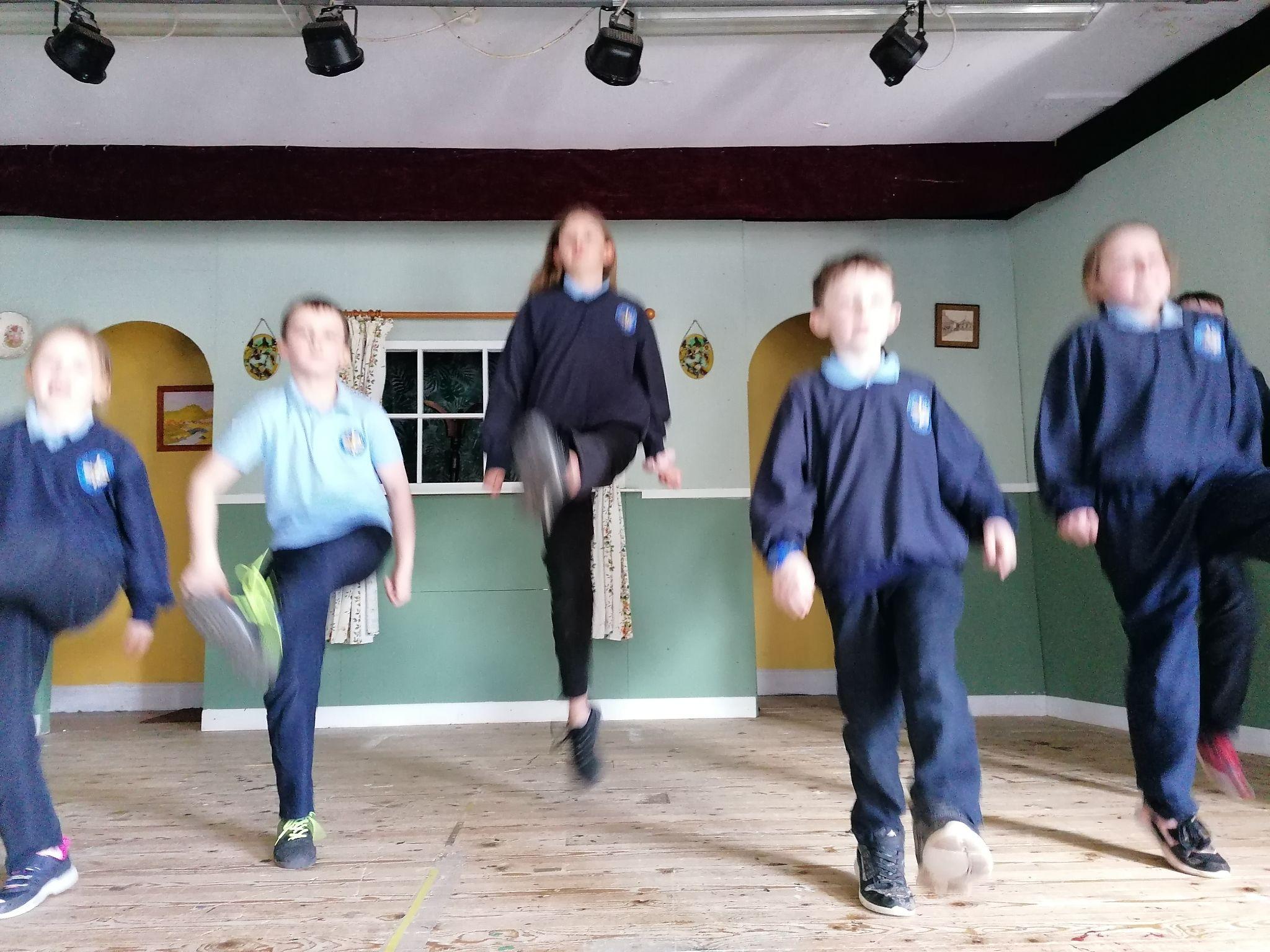 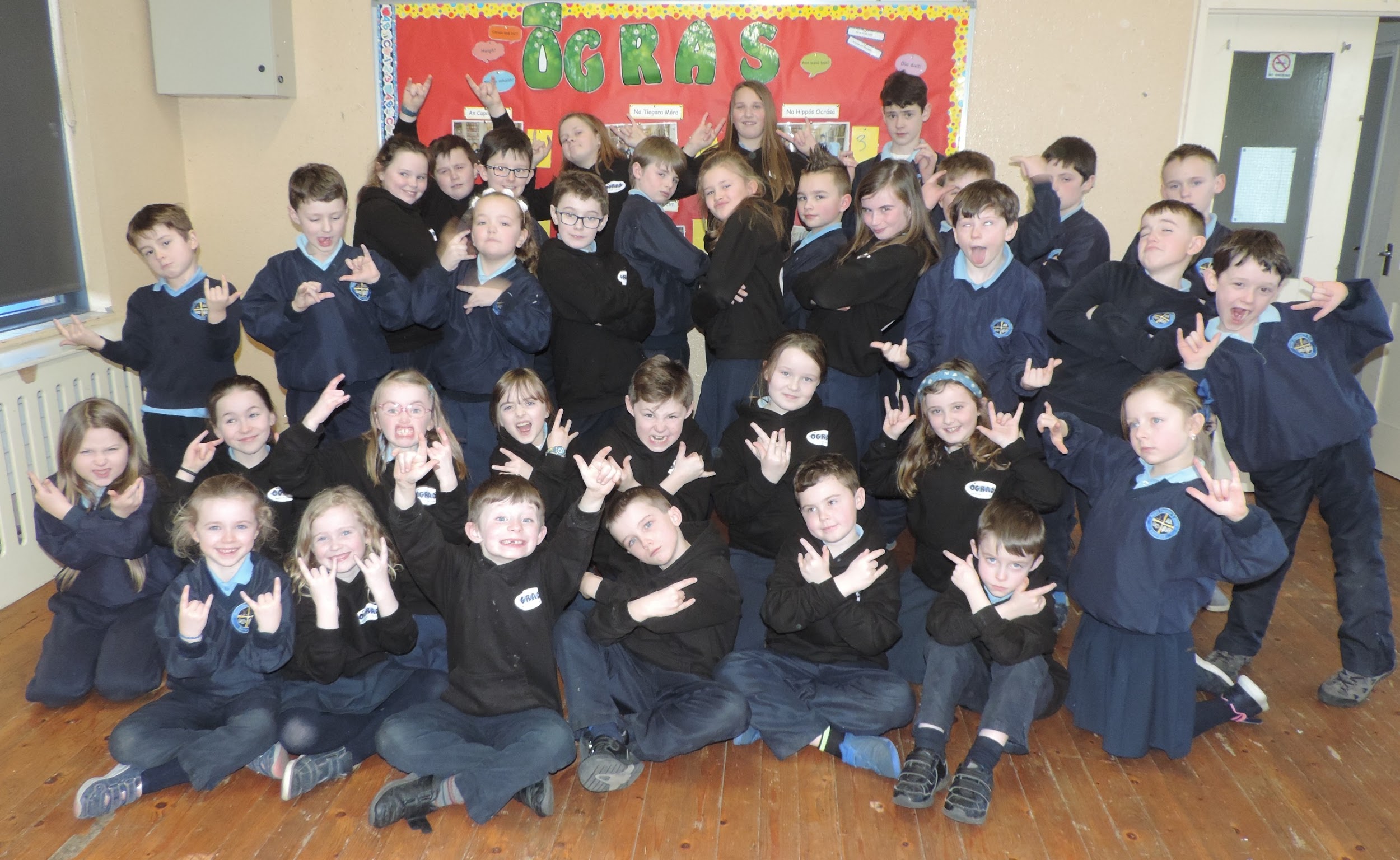 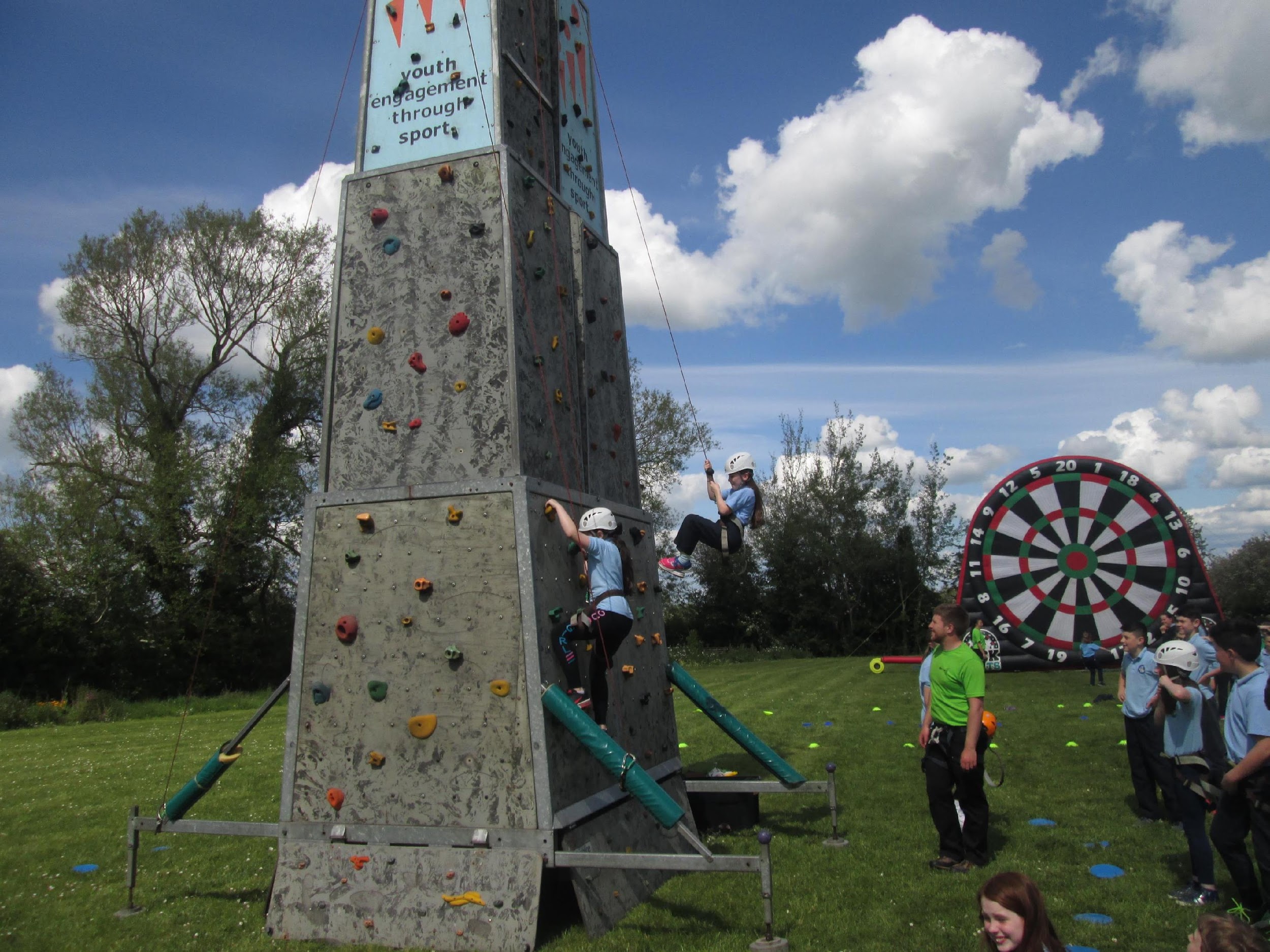 ÓGRAS IRISH CLUB
This is weekly after-school activity co-ordinated by teacher Mrs. O’ Brien
Largest Ógras club in Munster
Aim is to promote the speaking of Irish and a love of our native tongue
Activities include sports, arts & crafts, music and a club fun day
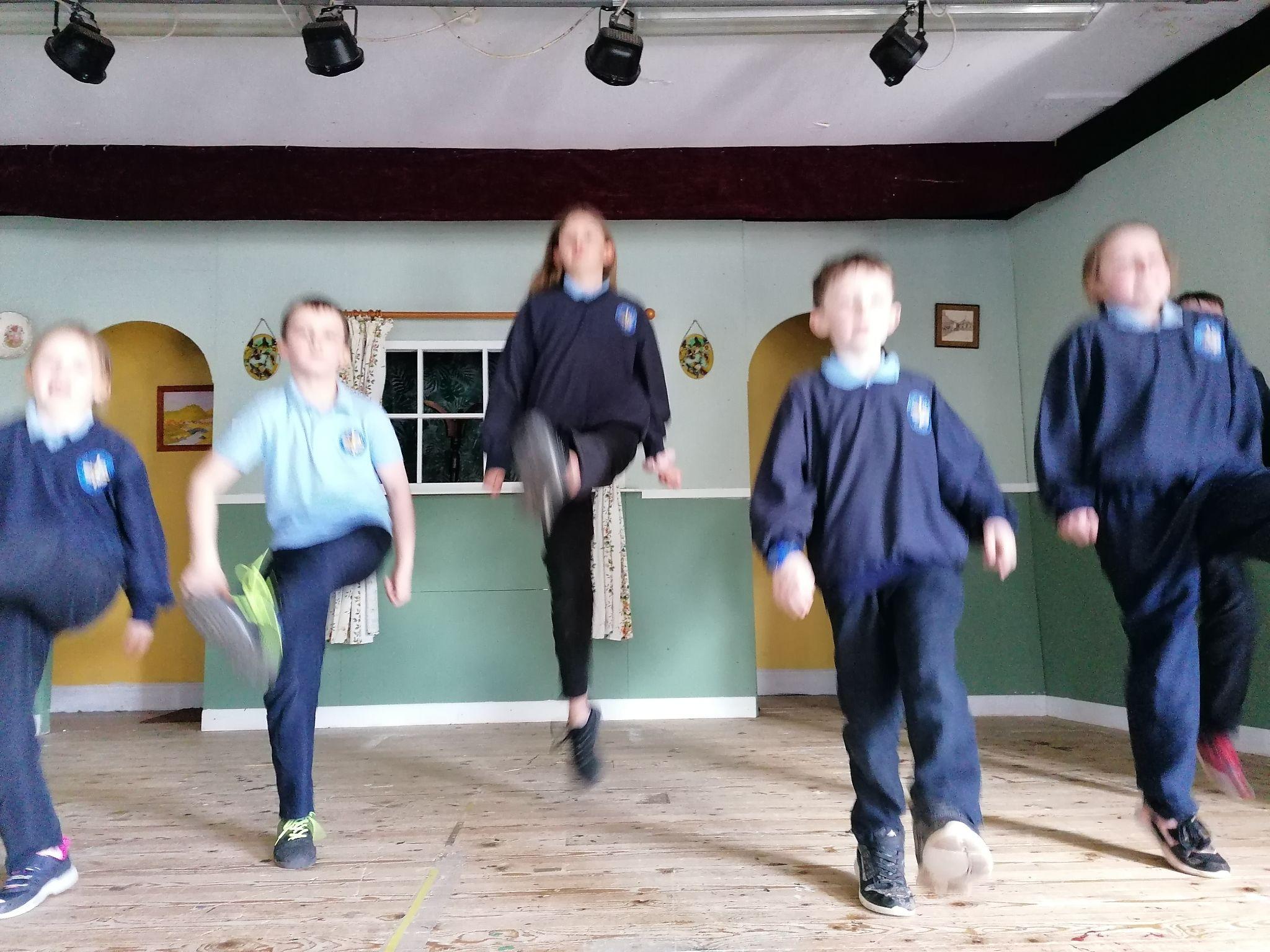 IRISH DANCING
WE HOPE IRISH DANCING CLASSES WILL RETURN IN SEPTEMBER 2022
SWIMMING
Swimming lessons are available to all students from Junior Infants to sixth class each year. 
These usually take place once per week over a five-week period. 
Professional swimming instructors give the lessons to children
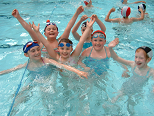 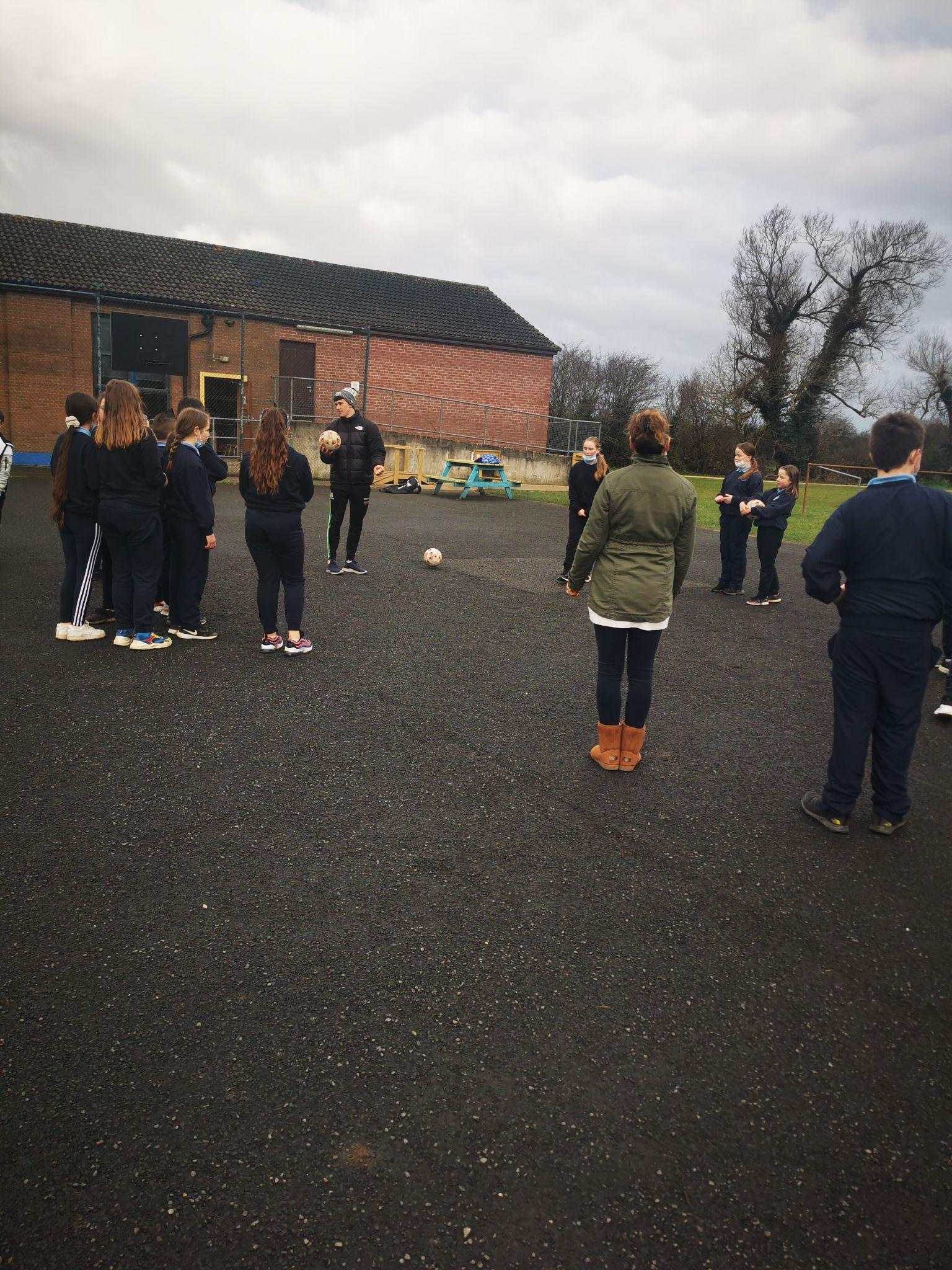 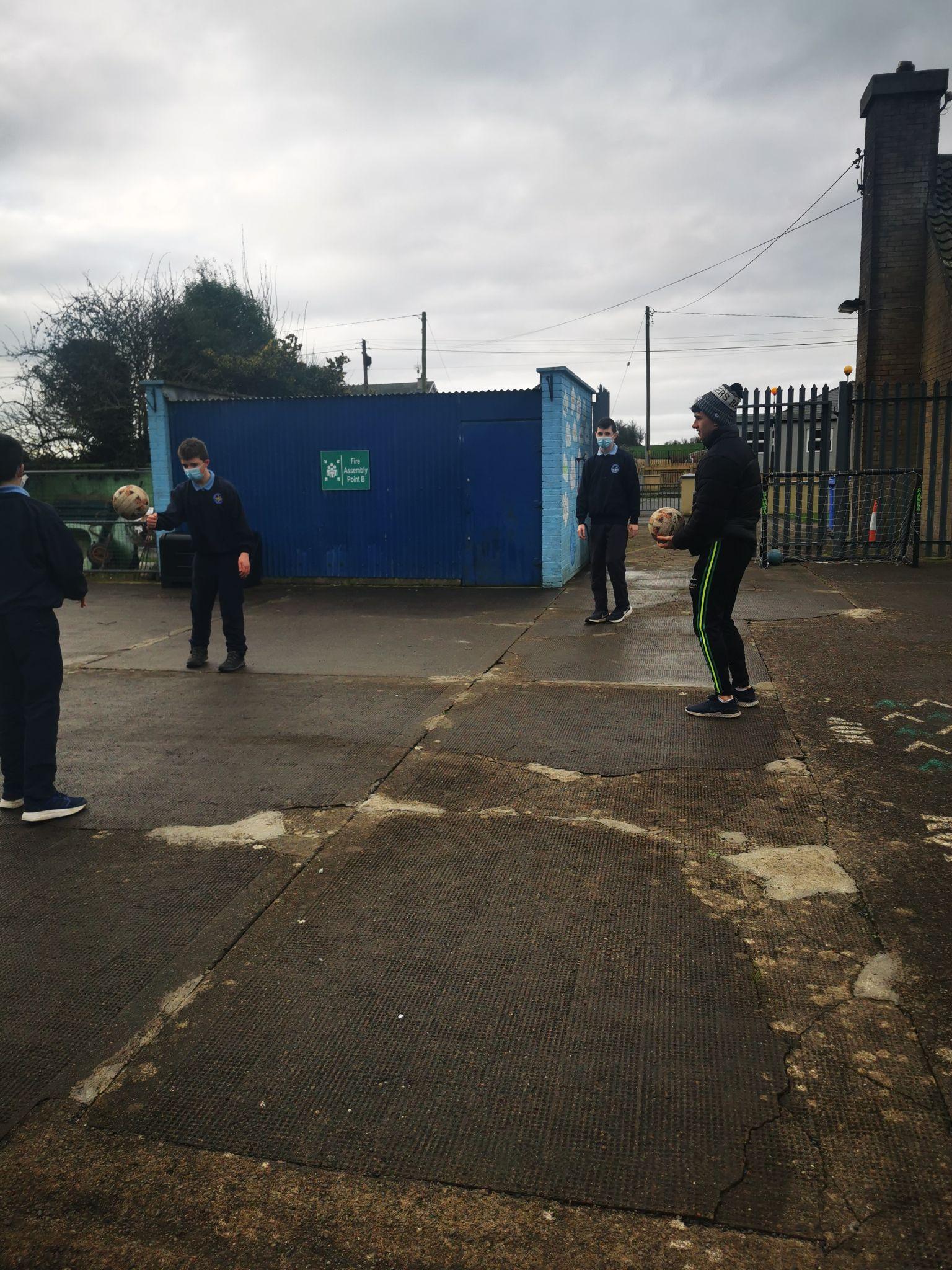 G.A.A. / SOCCER
Banogue National School has the reputation for producing highly skilled and well trained boys / girls hurling, football and camogie teams
Children have sessions with a GAA Coach every Wednesday
Our small class sizes mean that all children are given an opportunity to be part of a team. 
Since it first entered the South Limerick Schools G.A.A Hurling/Football championships, it has won an impressive 18 titles.
The School enters the Football Association of Ireland’s Schools Soccer Tournament each year.
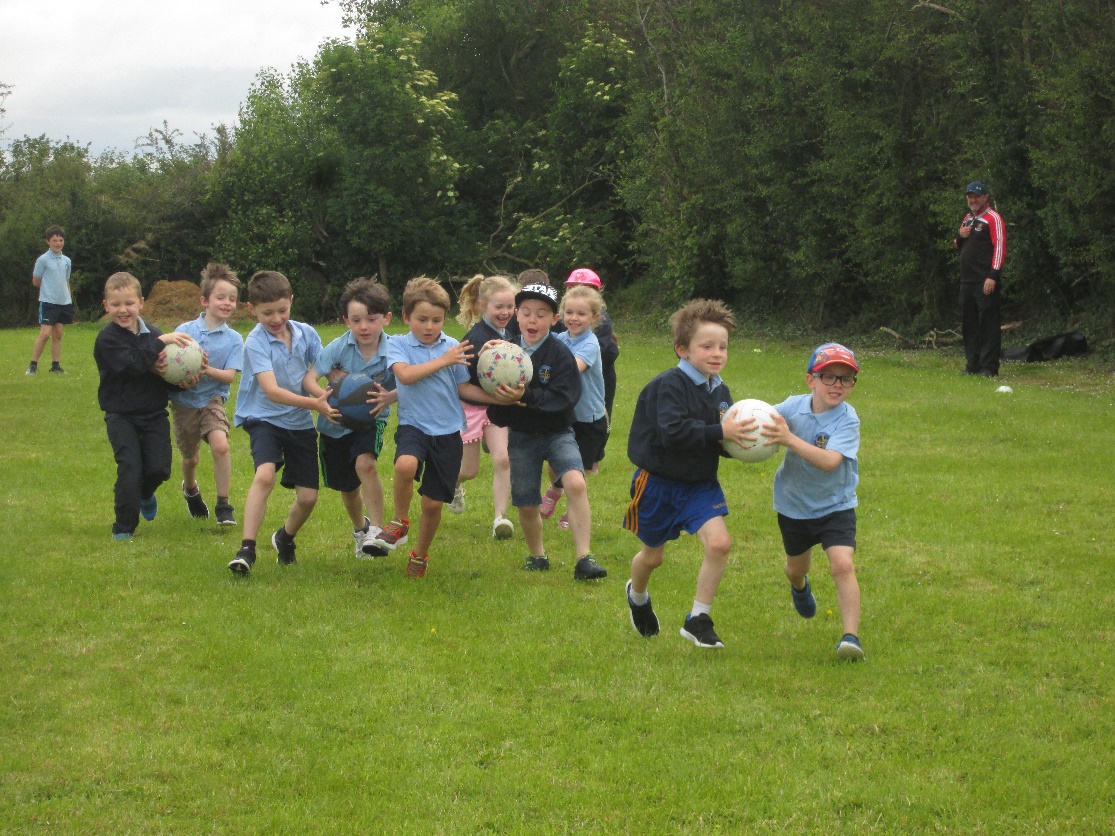 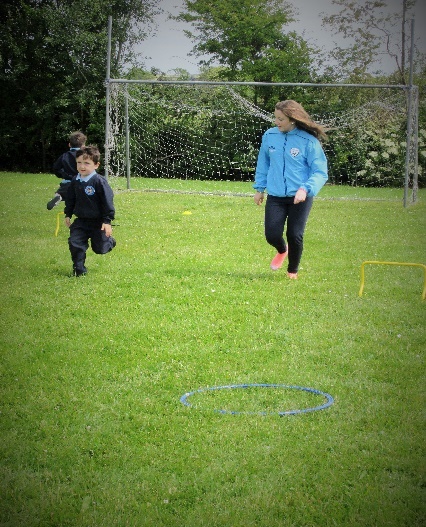 SPORTS DAY
The traditional style ‘Sports Day’ is held each year. During Sports Day, children participate in a variety of athletic and fun events including sprinting, relays and wellie throwing.
A perpetual trophy is presented each year to an individual who exhibits great team spirit whilst not necessarily being the best sportsperson.
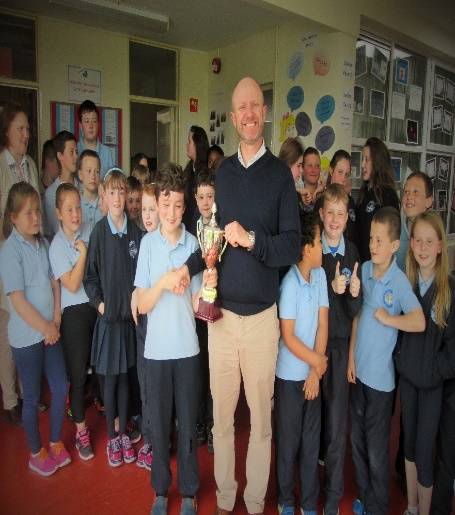 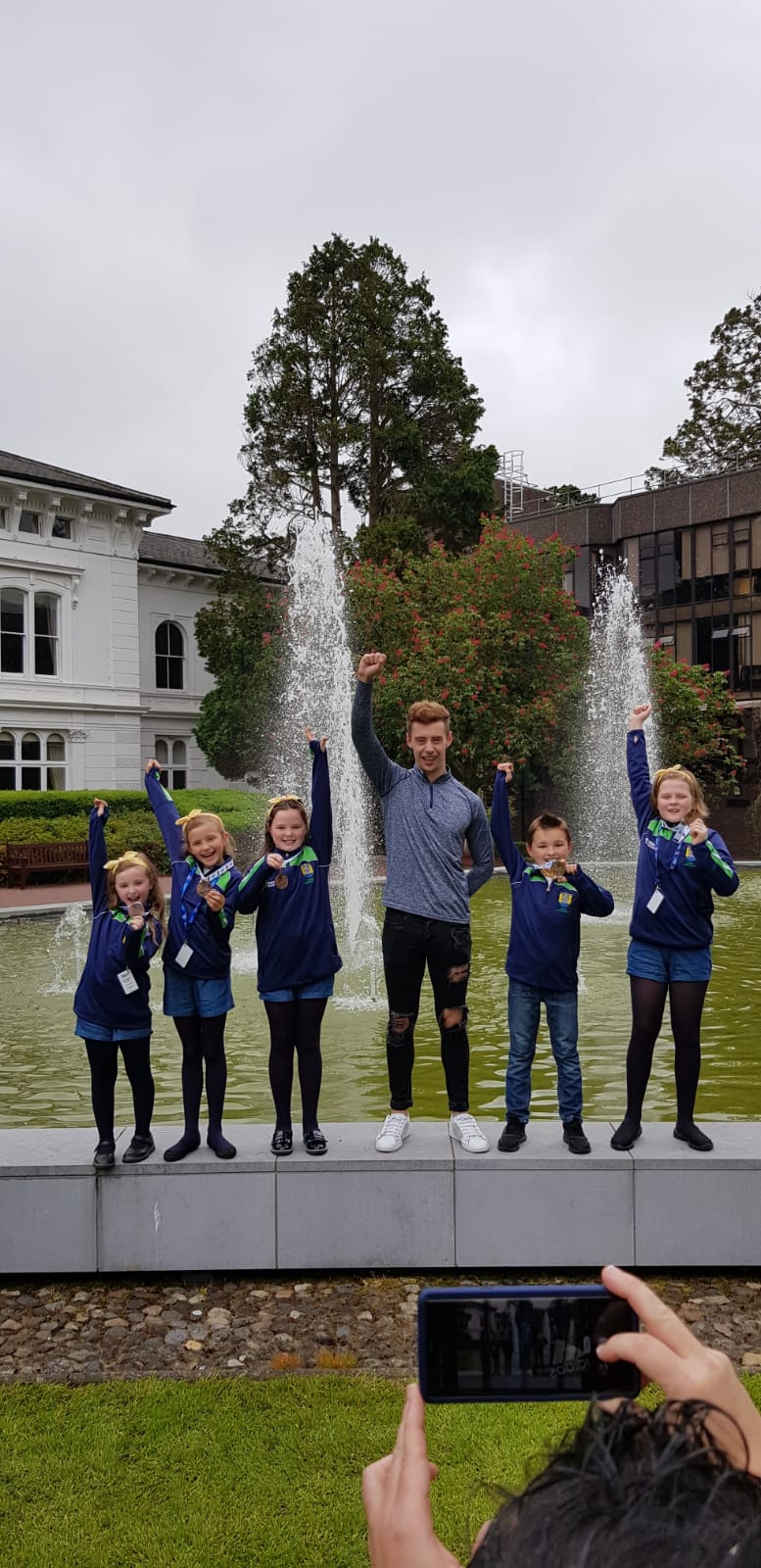 COMMUNITY GAMES
Talent, handwriting, art, athletics, drama, music etc.
A local Community Games Committee working closely with the school
Children are competing at a very high standard at county and all Ireland level.
Multiple All –Ireland medalists from the school
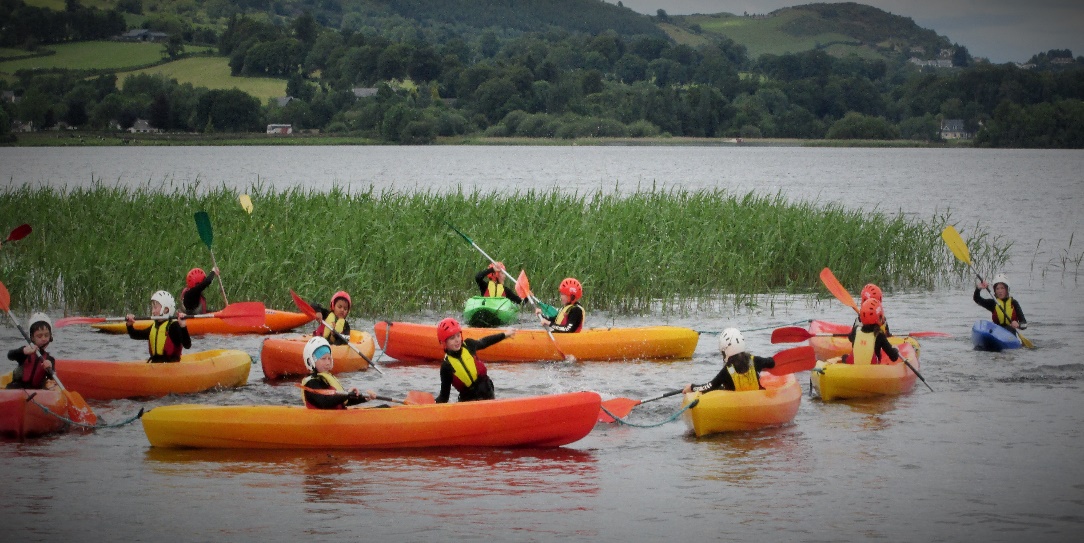 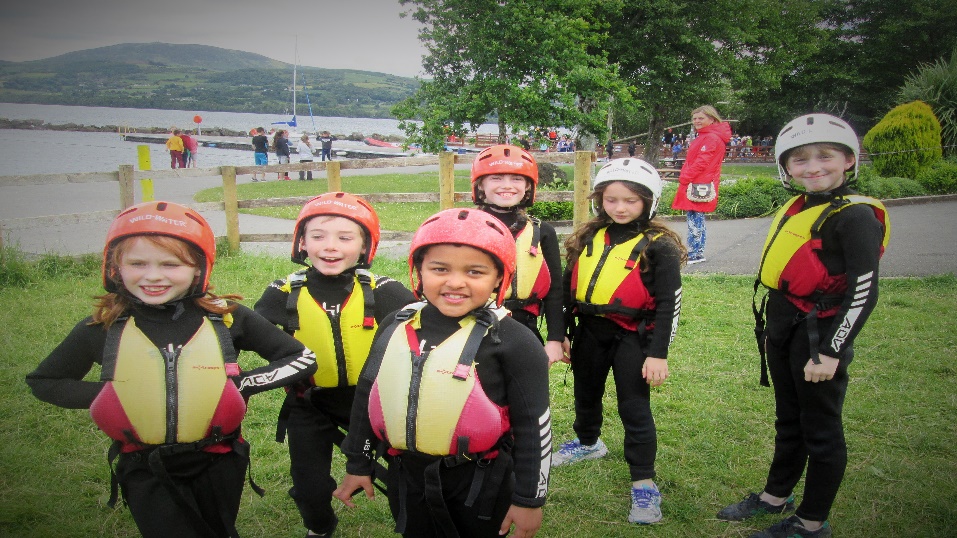 SCHOOL TOUR
This normally takes place during the summer term and usually includes visits to sights of historical, geographical, scientific or artistic interest as well as fun activities. 
Many School trips to take place throughout the school year including historic, field trips etc.
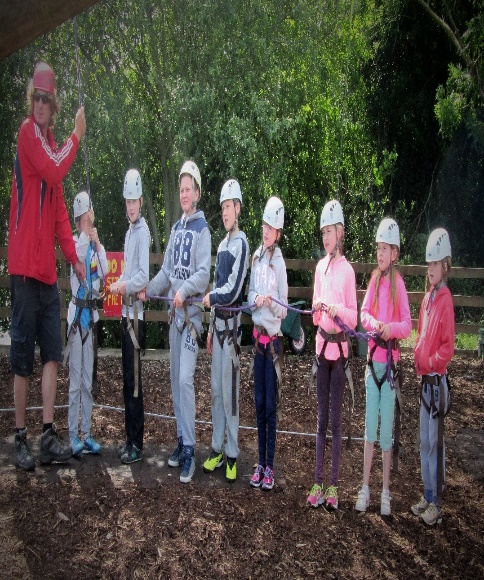 PARENTS’ COUNCIL ACHIEVEMENTS SINCE 2015
Upgraded exterior of school including school yard, wildflower garden and sensory area - Painted school yard walls, planted flowers throughout, purchased equipment for yard, basketball hoops etc.
Funded upgrade of interior of school and hall including replacement of windows and painting of school interior classrooms, bathrooms, corridor etc.
Planned & organised very successful school events i.e. 2 fashion shows, 50th Anniversary Gala Dinner, Family fun days, Grandparents day, Team Limerick clean up among others
School Show – PC work in conjunction with staff to create props and fund sound, costumes etc.
TOTS TO TEENS COMMUNITY CRÈCHE
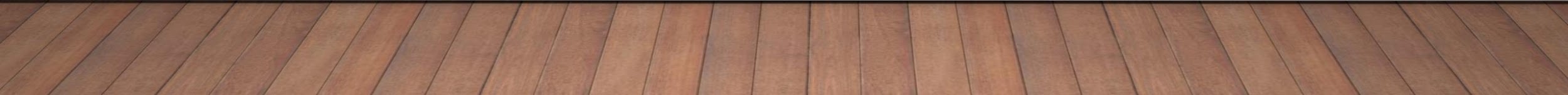 TOTS TO TEENS COMMUNITY CRÈCHE
Tots to Teens opened its doors in January 2008.
This service offers play based curriculums (age & appropriate) designed to stimulate all areas of development. It is located adjacent to Banogue National School. Pre-school drop off and After School collection service provided by designated crèche Staff.
Open Monday – Friday from 7.30am – 6.00pm
Service works closely with school
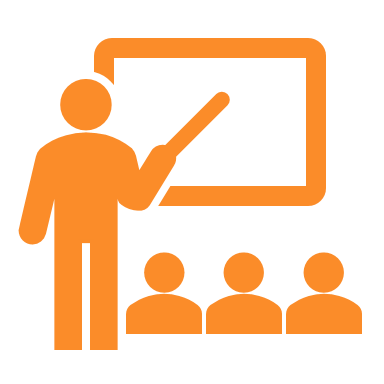 SERVICES INCLUDE:
Crèche (Children aged 3mths – 5years)
Pre-school (Children aged 3-5years) 
Montessori
Before & After School service –  (Children up to 12 years)

You may be eligible for cheaper rate under Government Scheme, talk to Manager for further details
"The National Childcare Scheme (NCS) commenced in November 2019 and it is available for all parents. The parents apply and are means tested and the dept will then issue a CHICK code which the service uploads to ascertain the subsidy a parent has been awarded"
Summer Camps - (Children up to 12 years)
Holiday Care - (Children up to 12 years)
Hot Meals (HACCP Compliant)
Supervised homework.
Art & Craft Activities.
Computers.
FACILITIES AT TOTS TO TEENS
Play rooms.
Planned activities indoor & outdoor.
Games.
Outdoor play areas (includes state of the art playground)
Sensory garden
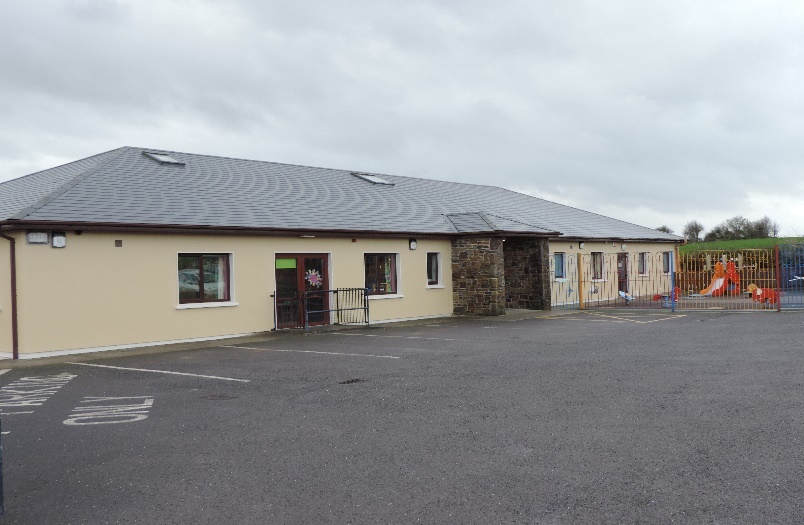 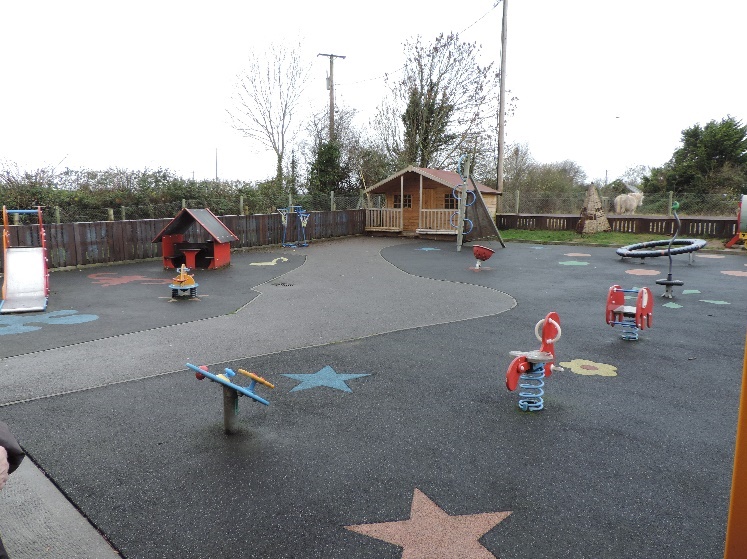 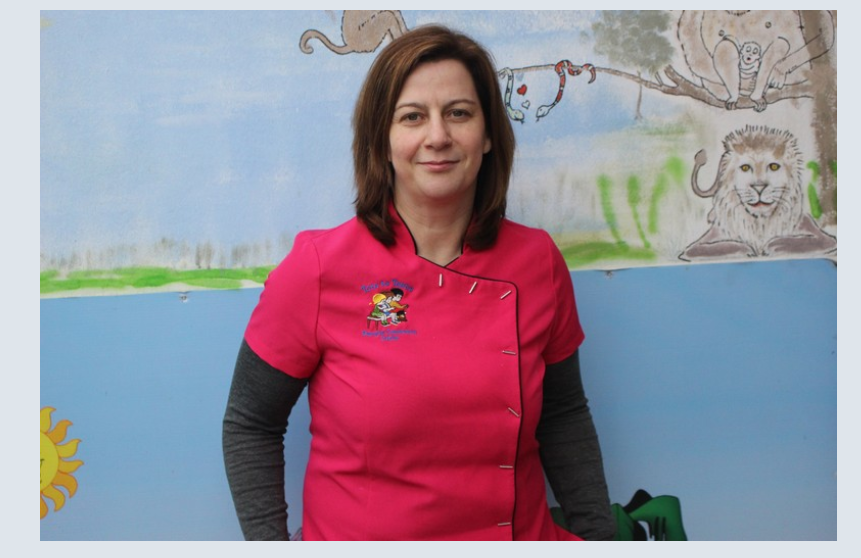 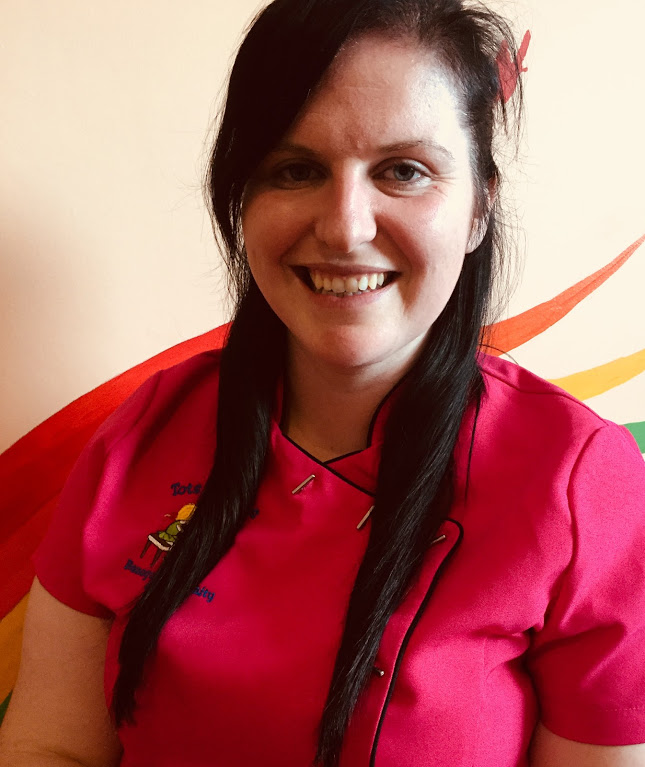 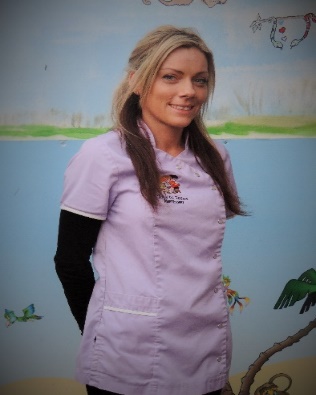 Creche Management
CONTACT US
If you wish to avail of any of the above services, you can contact:
Mairéad O Sullivan
Acting Crèche Manager
Tel:   (061) 602818
Mob: (087) 9259582
E-mail: bcreche@gmail.com
Website: www.totstoteensbanogue.com
THE END